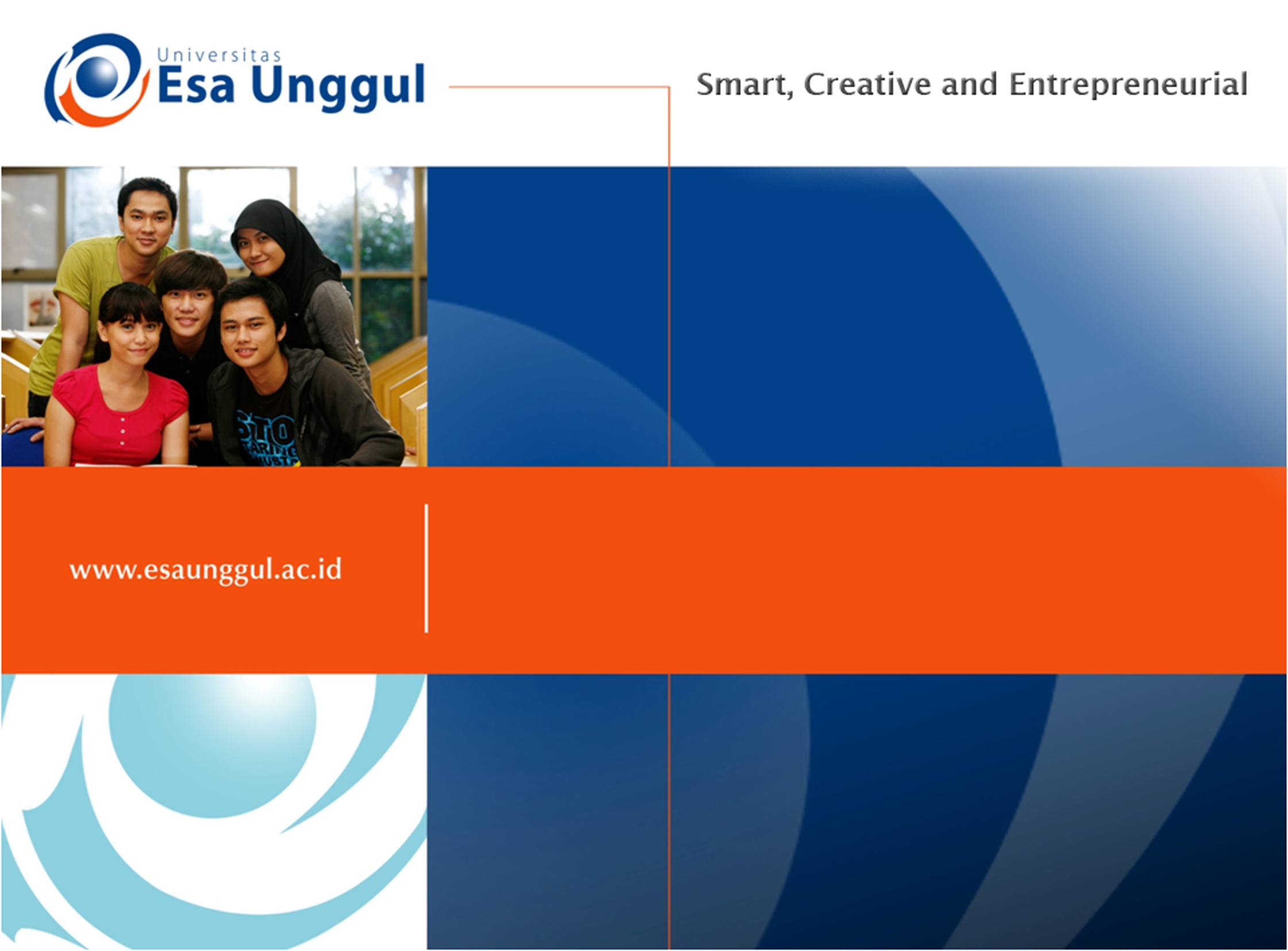 PERTEMUAN 2
Kode Etik PMIK 
Dampak pelanggarannya
SISWATI

PROGRAM STUDI  D3 REKAM MEDIS DAN INFORMASI KESEHATAN FAKULTAS ILMU-ILMU KESEHATAN 
UNIVERSITAS  ESA  UNGGUL
3/27/2019
1
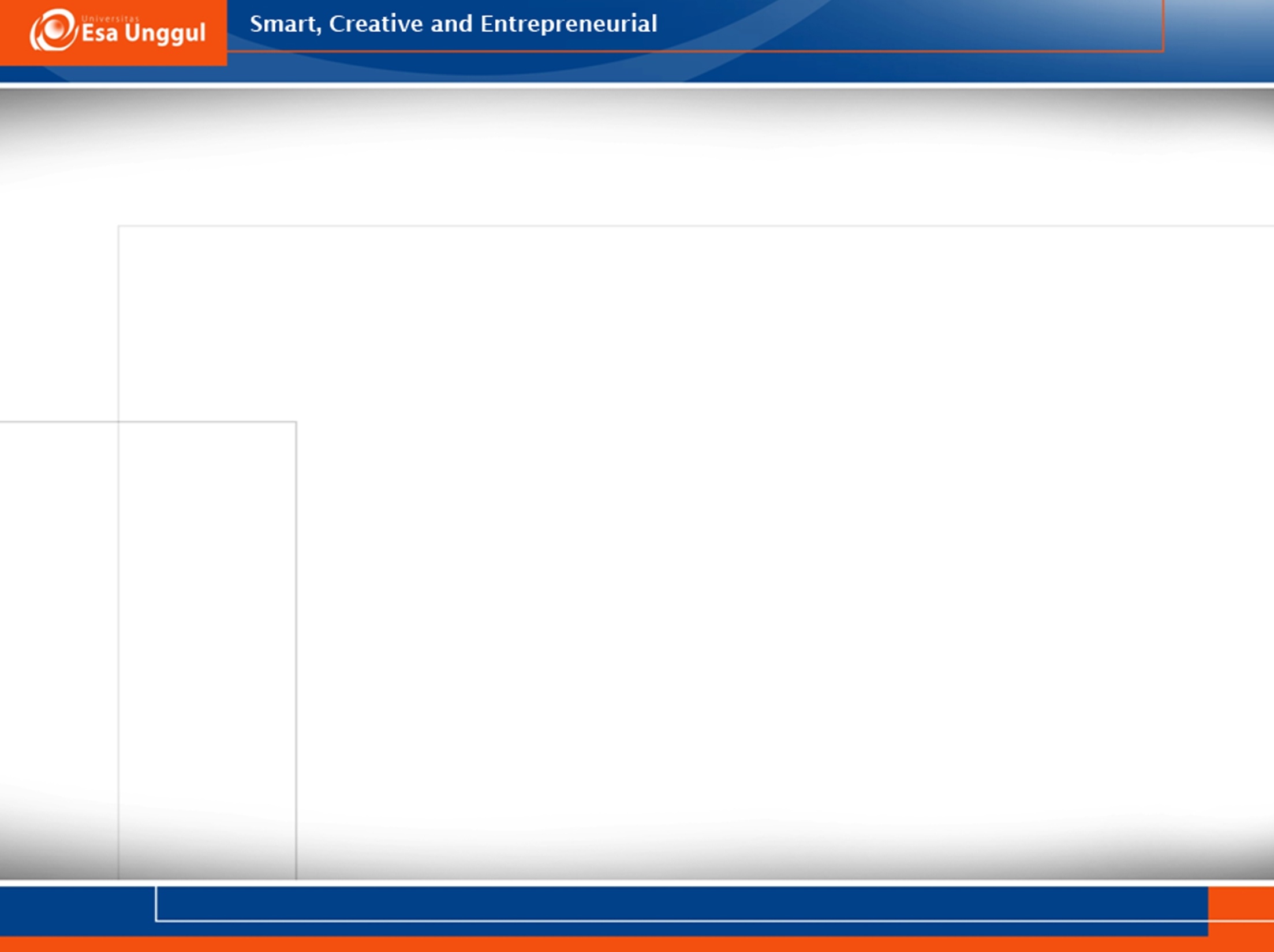 KEMAMPUAN YANG DIHARAPKAN
UMUM: 
	Mahasiswa mampu memahami kode etik Perekam Medis dan Informasi Kesehatan  

KHUSUSMEMAHAMI:
Kode etik PMIK
Kode etik Koder
3/27/2019
2
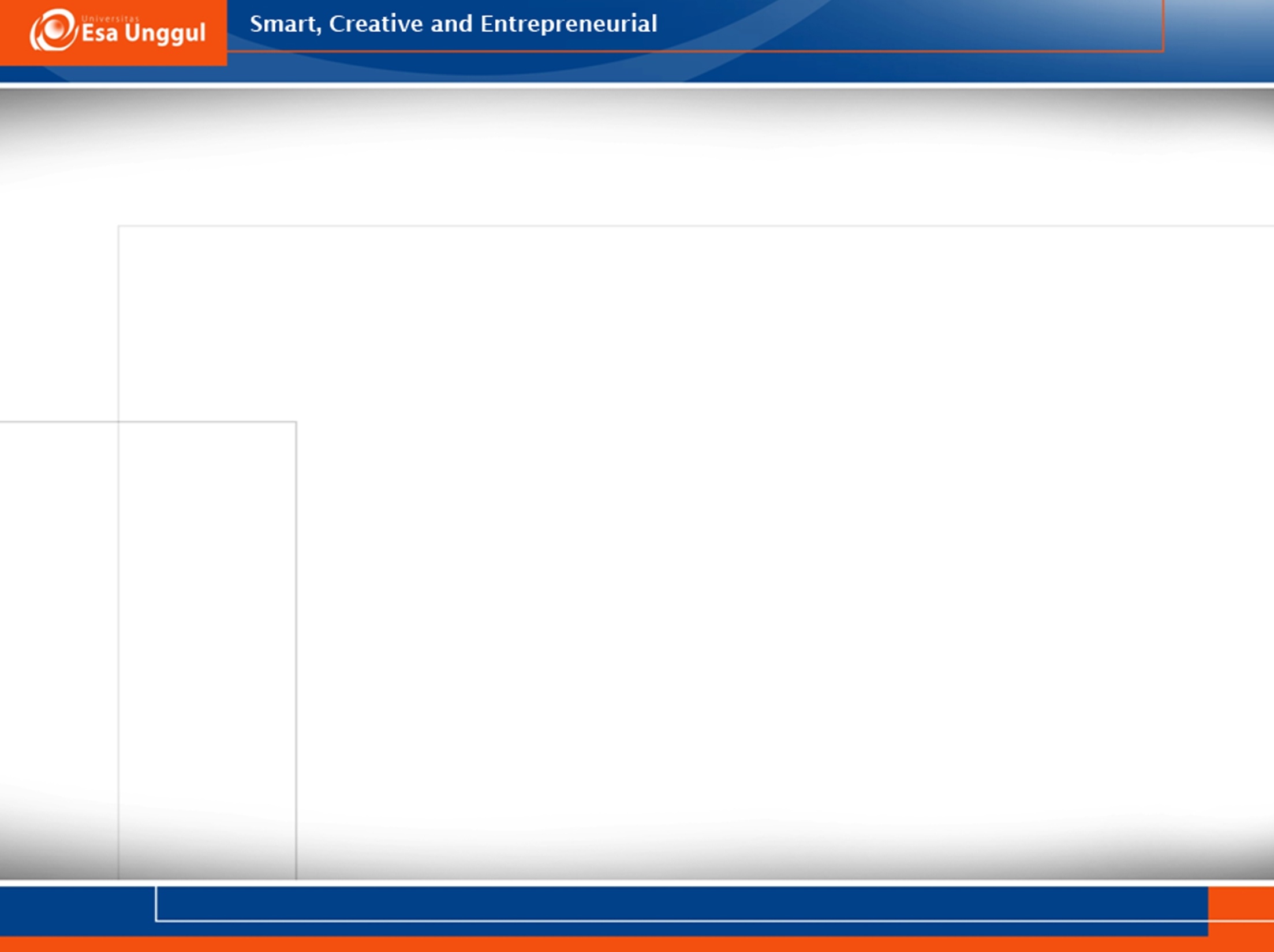 SUBTOPIK
KODE ETIK PEREKAM MEDIS DAN INFORMASI KESEHATAN  
KODE ETIK PENGKODE DIAGNOSIS DAN TINDAKAN
3/27/2019
3
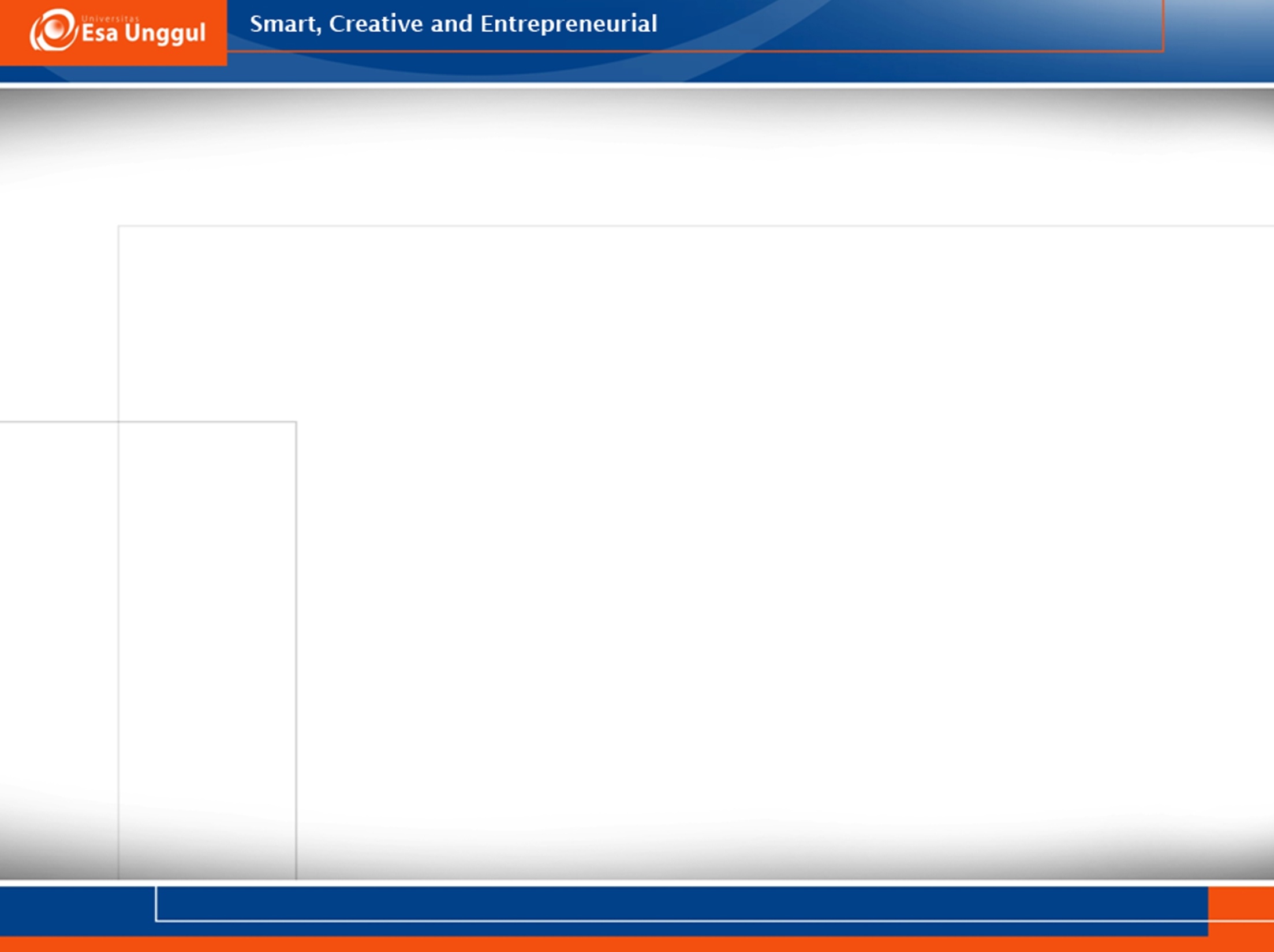 DASAR HUKUM
UNDANG-UNDANG RI NO.44/2009
UNDANG-UNDANG RI NO.36/2014
PERMENKES RI NO.55/2013 
SK KONGRES VIII PORMIKI NO. 03/K.VIII/PORMIKI/II/2015: pengesahan kongres atas kode etik pengkode
3/27/2019
4
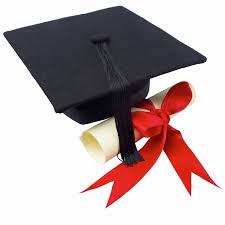 PEREKAM MEDIS dan informasi kesehatan SEBAGAI pengkode diagnosis DAN TINDAKAN …?
3/27/2019
5
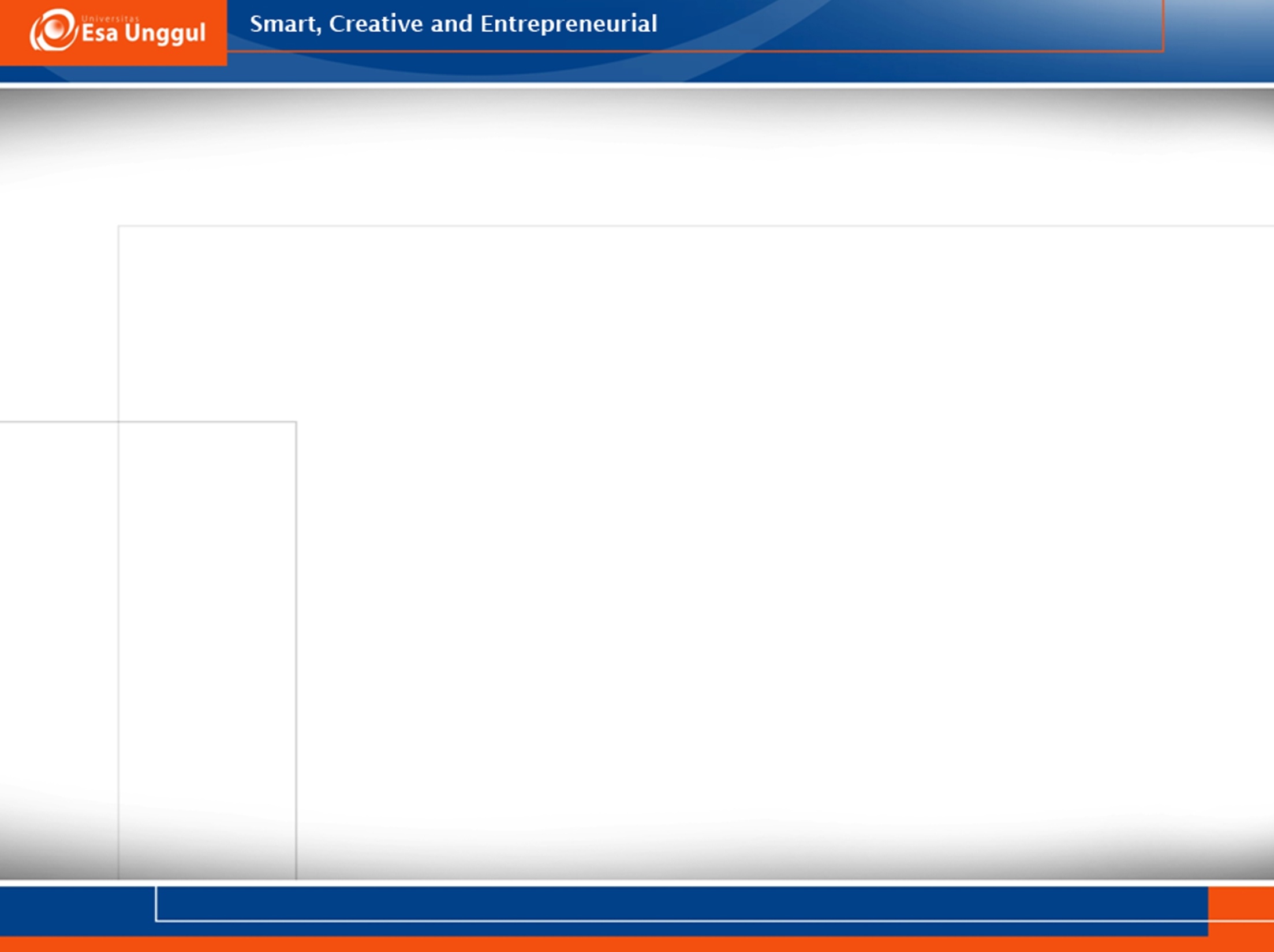 KODE ETIK PEREKAM MEDIS DAN INFORMASI KESEHATAN Sk.KONGRES VIII PORMIKI NO. 03/K.VIII/PORMIKI/II/2015
3/27/2019
6
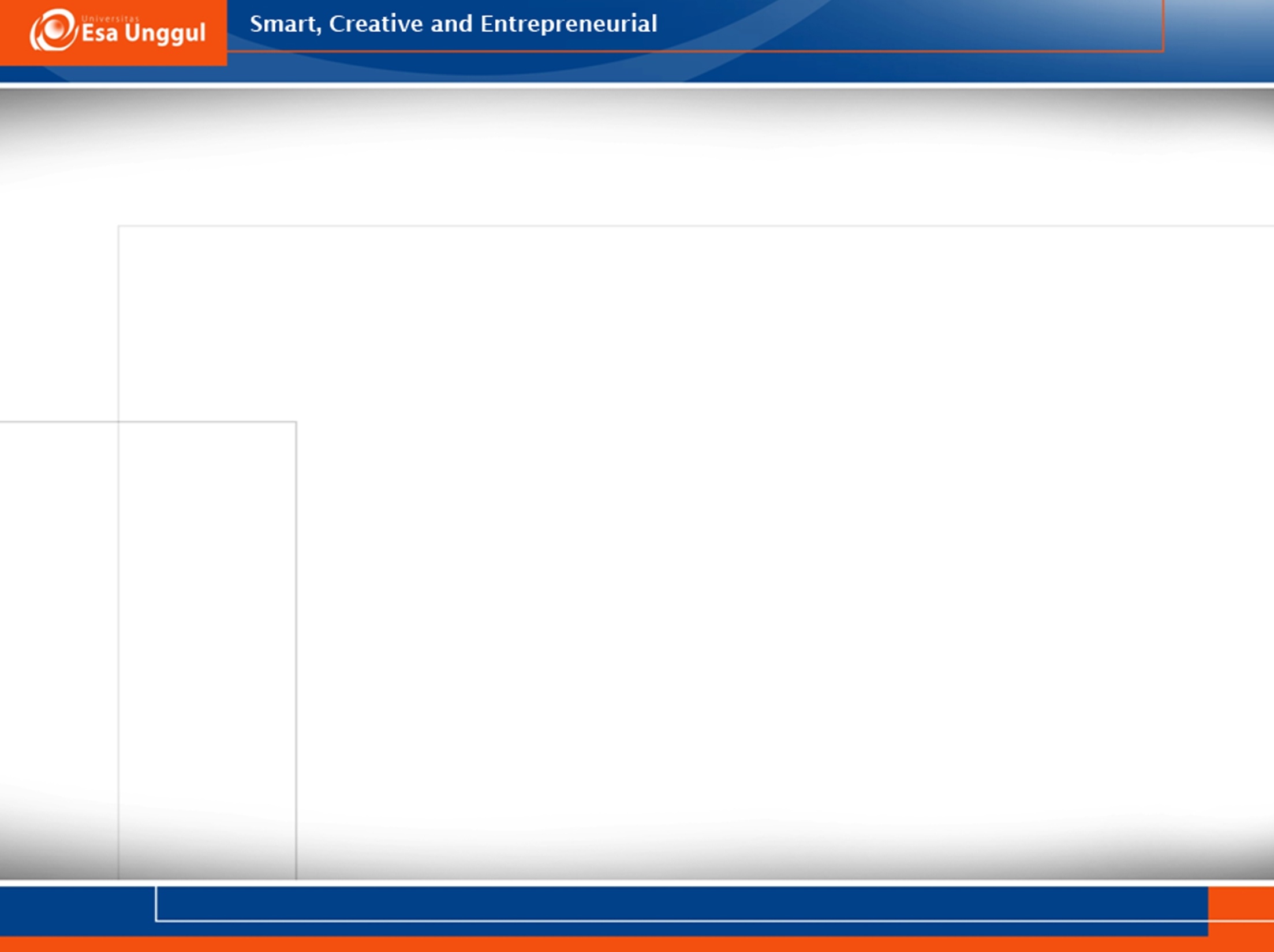 KODE ETIK PEREKAM MEDIS DAN INFORMASI KESEHATAN Sk.KONGRES VIII PORMIKI NO. 03/K.VIII/PORMIKI/II/2015
Pedoman sikap dan perilaku Perekam Medis dan Informasi Kesehatan dalam menjalankan & mempertanggungjwbkan segala tindakan profesinya kepada profesi, pasien dan masyarakat luas.
3/27/2019
7
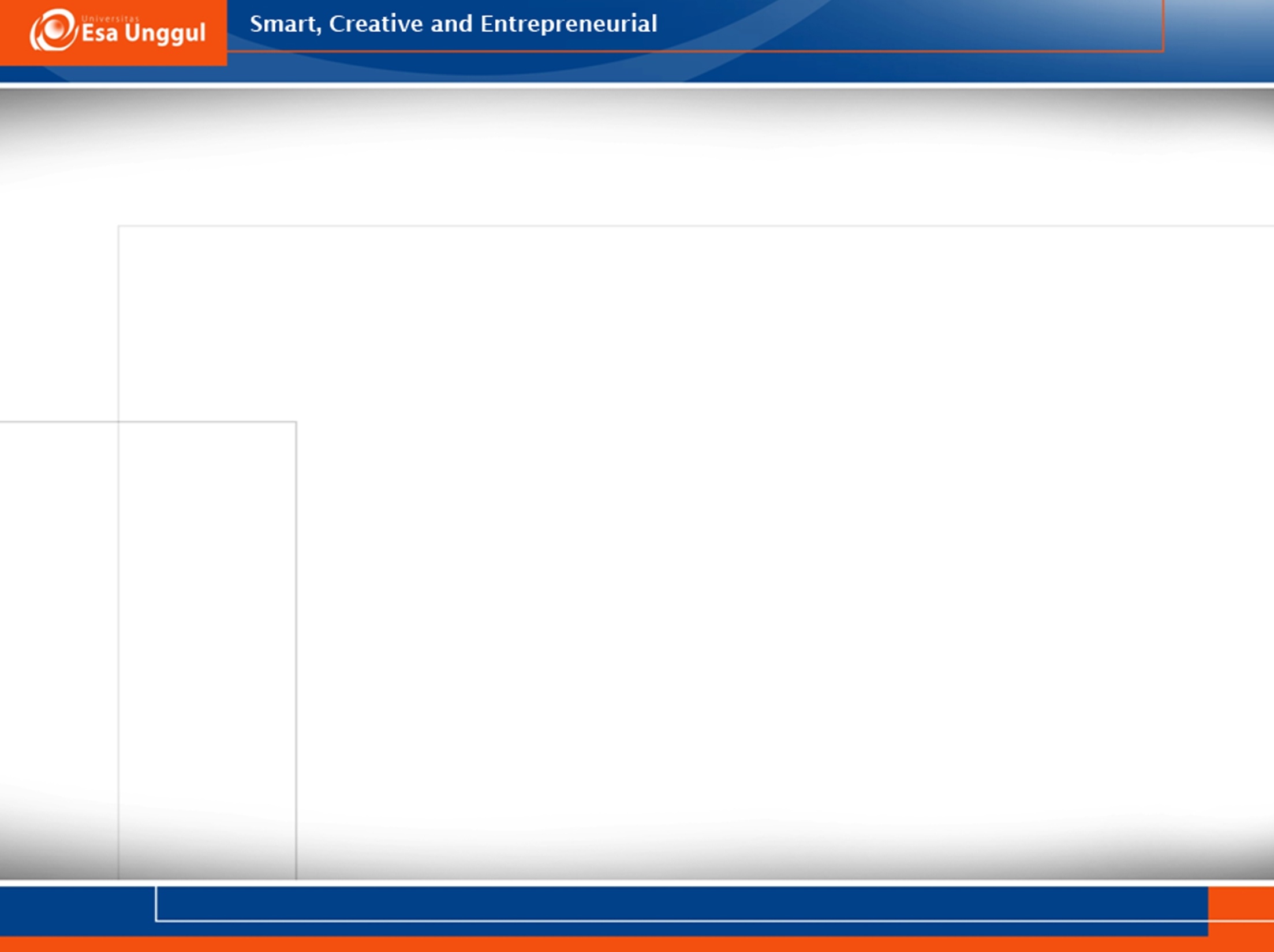 PENGKODE DIAGNOSIS DAN TINDAKAN
Adalah seorang Perekam Medis dan 
Informasi Kesehatan yang mempunyai 
spesifikasi pekerjaan mengkode 
diagnosis dan atau tindakan yang 
memiliki STR dan SIK.
3/27/2019
8
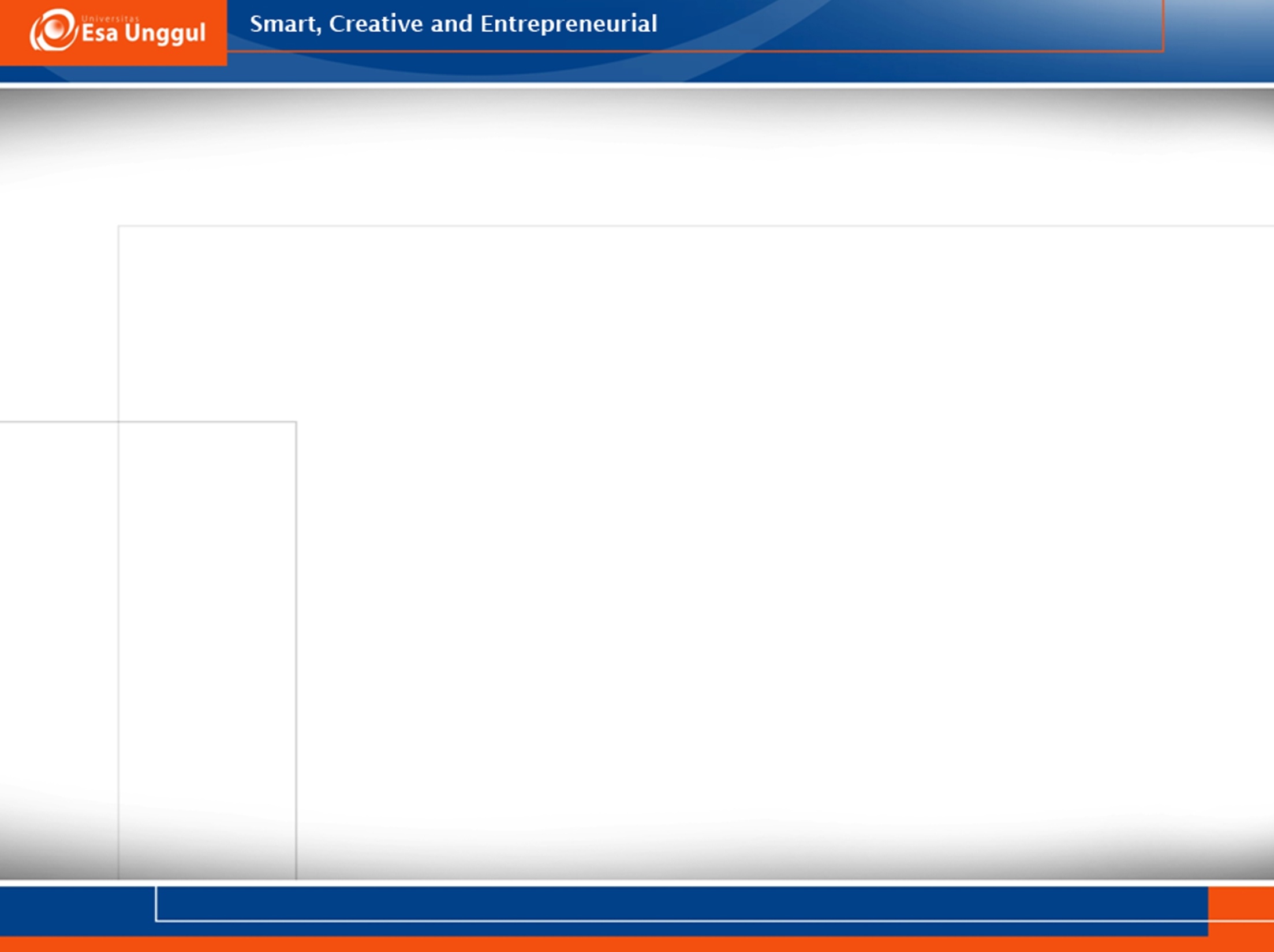 KEWAJIBAN UMUM
Setiap PMIK:
Bertindak demi kehormatan diri, profesi dan organisasi PORMIKI.
Menjalankan tugas berdasarkan standar profesi tertinggi.
Mengutamakan pelayanan daripada kepentingan pribadi, selalu berusaha memberikan pelayanan yg sesuai dg kebutuhan pelayanan kesehatan bermutu.
3/27/2019
9
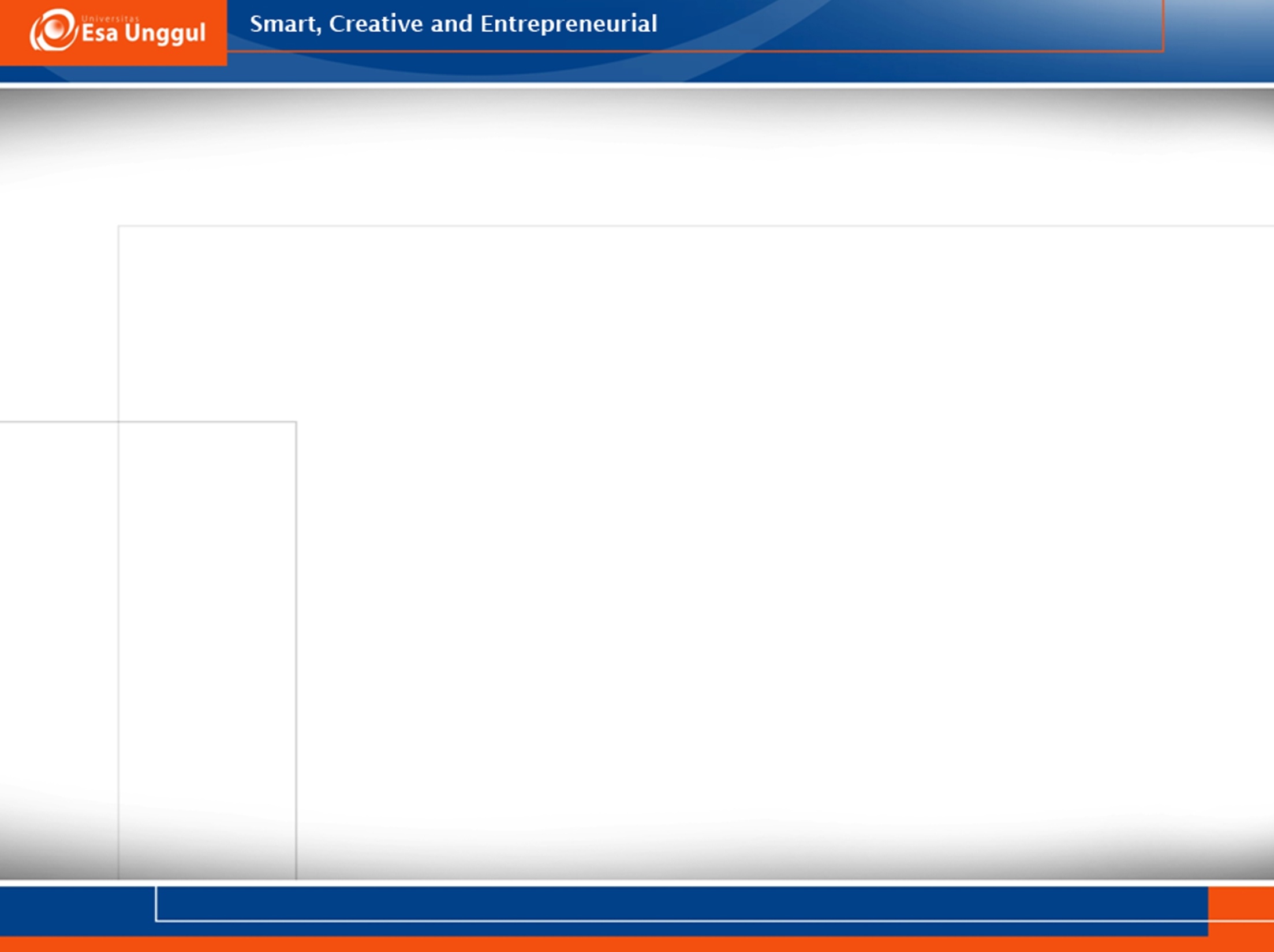 KEWAJIBAN UMUM
Menyimpan dan menjaga data rekam medis serta informasi yang terkandung di dalamnya sesuai dengan ketentuan prosedur manajemen, ketetapan pimpinan institusi dan peraturan perundangan yang berlaku.
3/27/2019
10
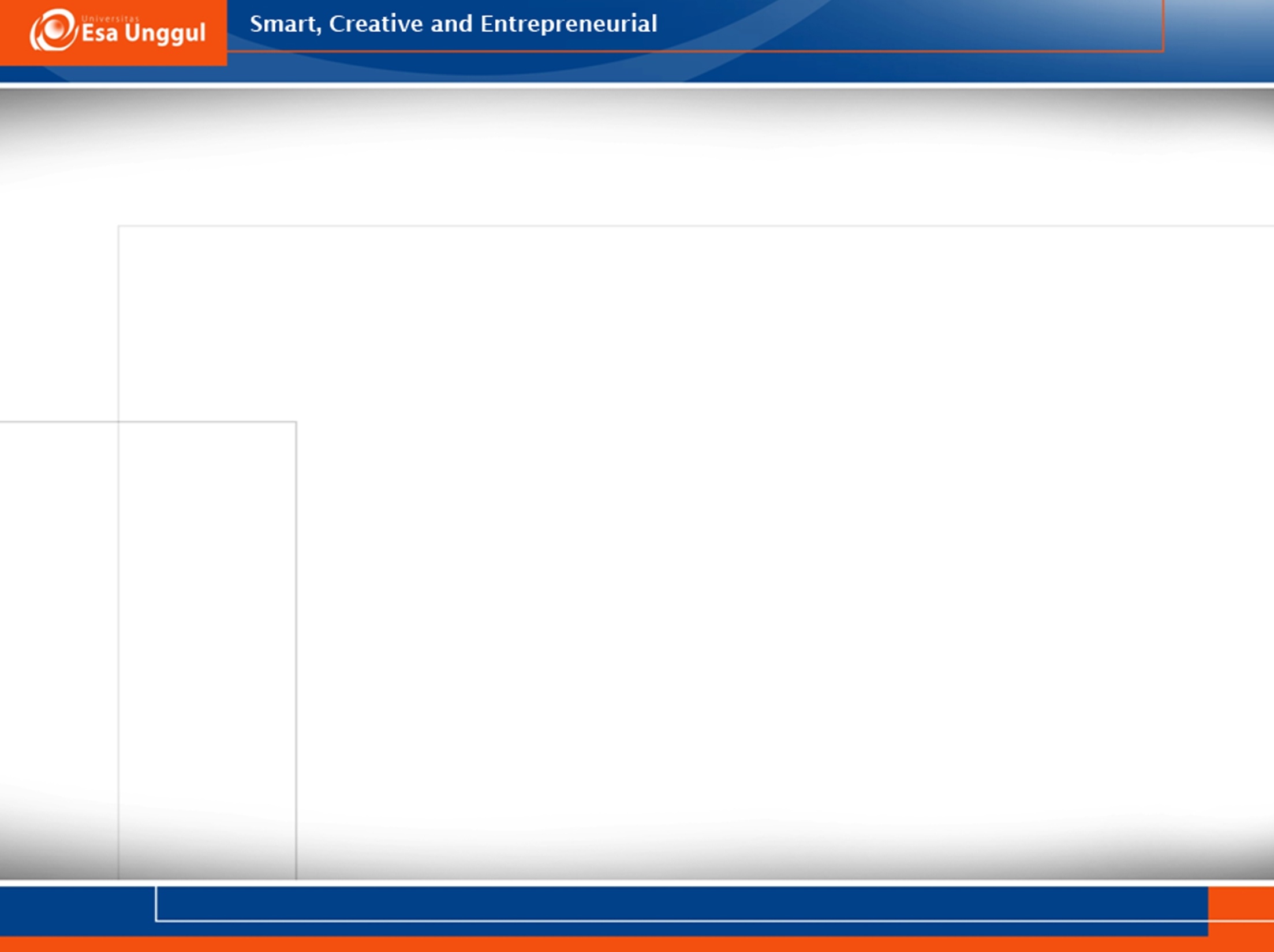 KEWAJIBAN UMUM
Menjunjung tinggi doktrin kerahasiaan dan hak atas informasi pasien yang terkait dengan identitas individu atau sosial.
Melaksanakan tugas yang dipercaya pimpinan kepadanya dengan penuh tanggungjawab, teliti dan akurat.
3/27/2019
11
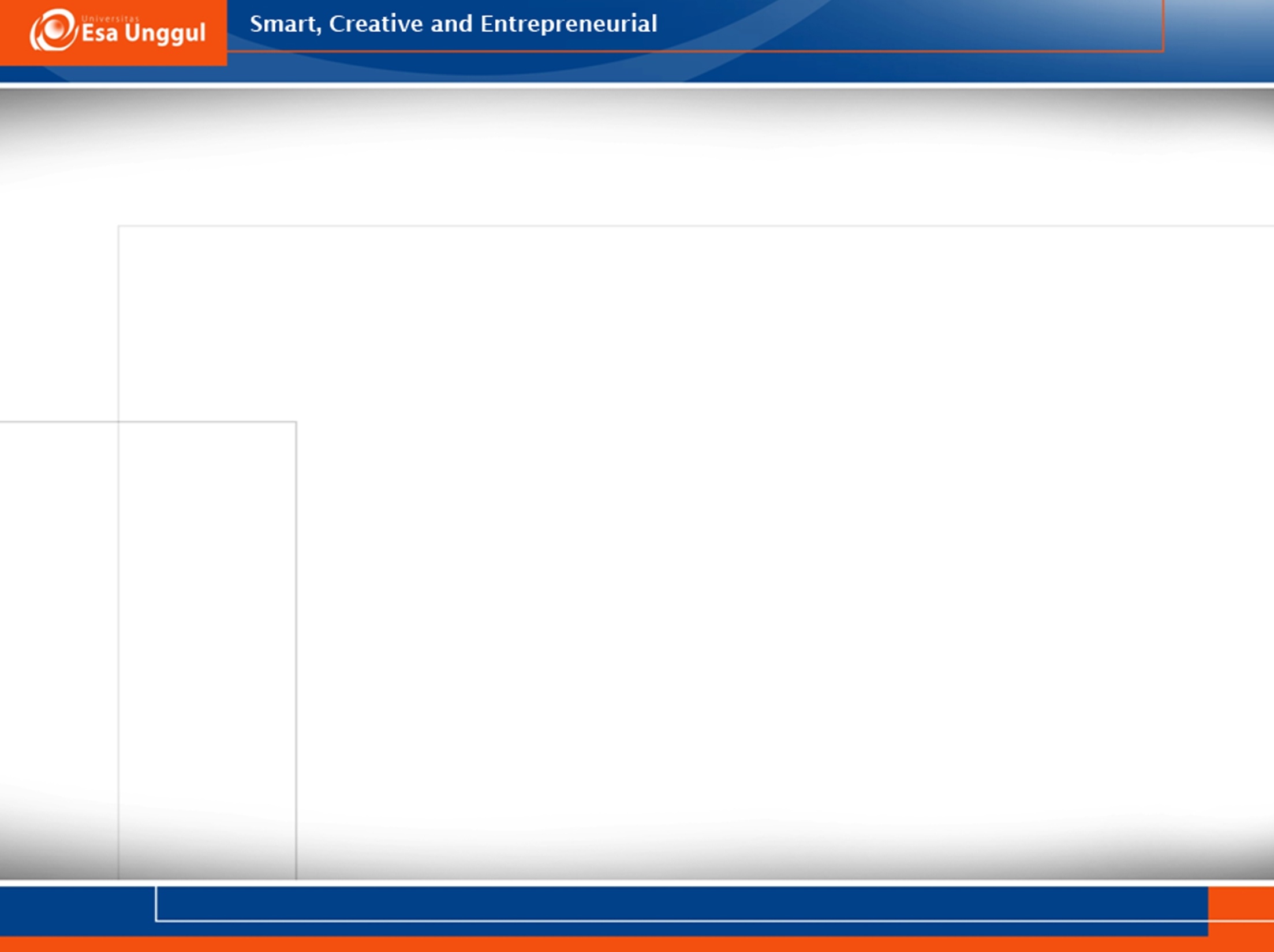 PERBUATAN BERTENTANGAN
Menerima ajakan kerjasama seseorang/orangmelakukan pekerjaan menyimpang dari standar profesi yang berlaku.
Menyebarluaskan informasi yang terkandung dalam RM yang dapat merusak citra PMIK.
Menerima imbalan jasa dlm bentuk apapun atas tindakan no.1 dan 2.
3/27/2019
12
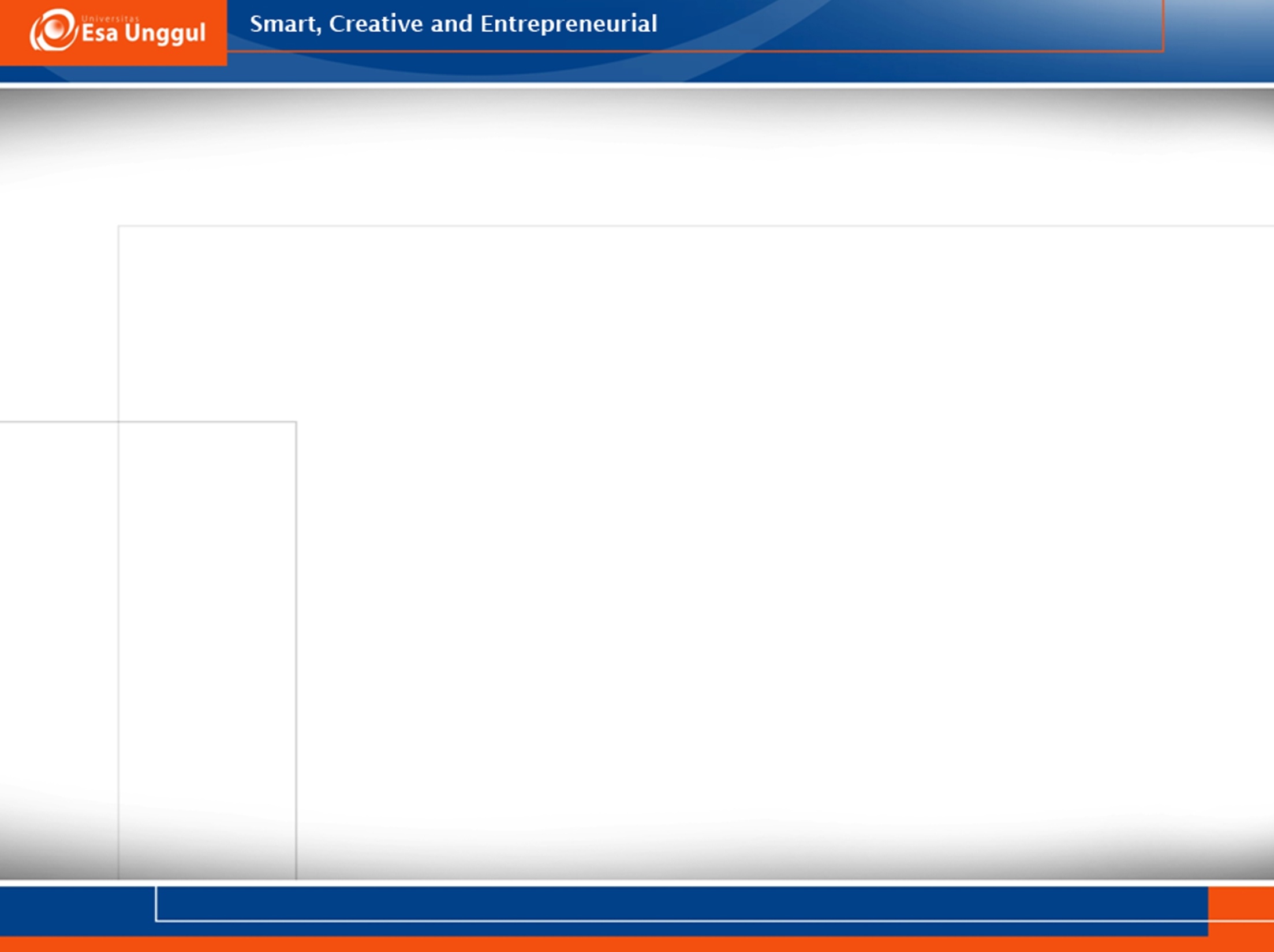 PENINGKATAN PENGETAHUAN
Peningkatan pengetahuan dan kemampuan profesional melalui penerapan ilmu dan teknologi yang berkaitan dengan perkembangan di bidang rekam medis dan informasi kesehatan.
3/27/2019
13
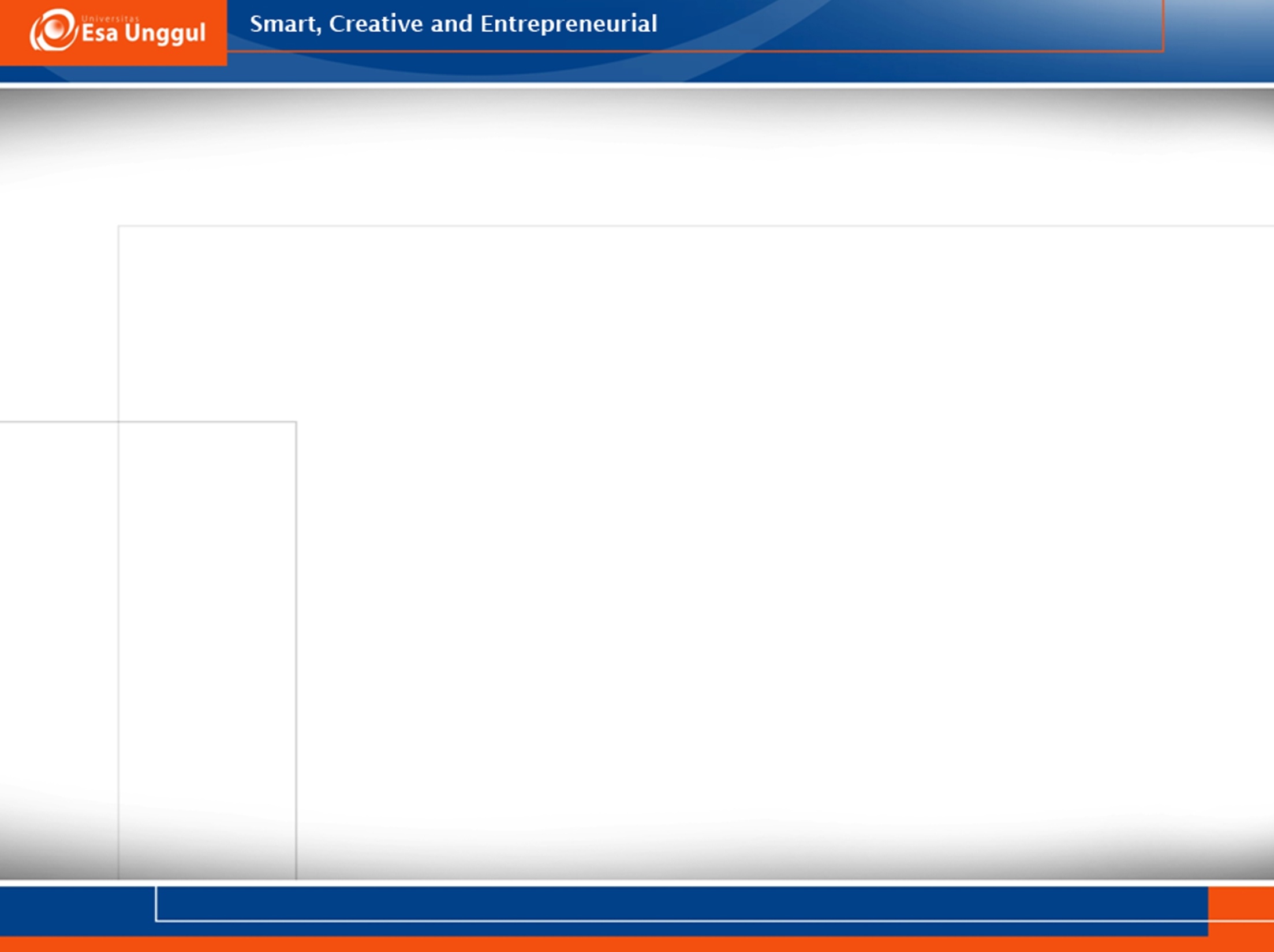 KEWAJIBAN PROFESI
PMIK wajib:
Mencegah terjadinya tindakan yang menyimpang dari Kode Etik Profesi.
Meningkatkan mutu rekam medis dan informasi kesehatan.
Berpartisipasi aktif dan berupaya mengembangkan serta meningkatkan citra profesi.
Menghormati dan mentaati peraturan dan kebijakan organisasi profesi.
3/27/2019
14
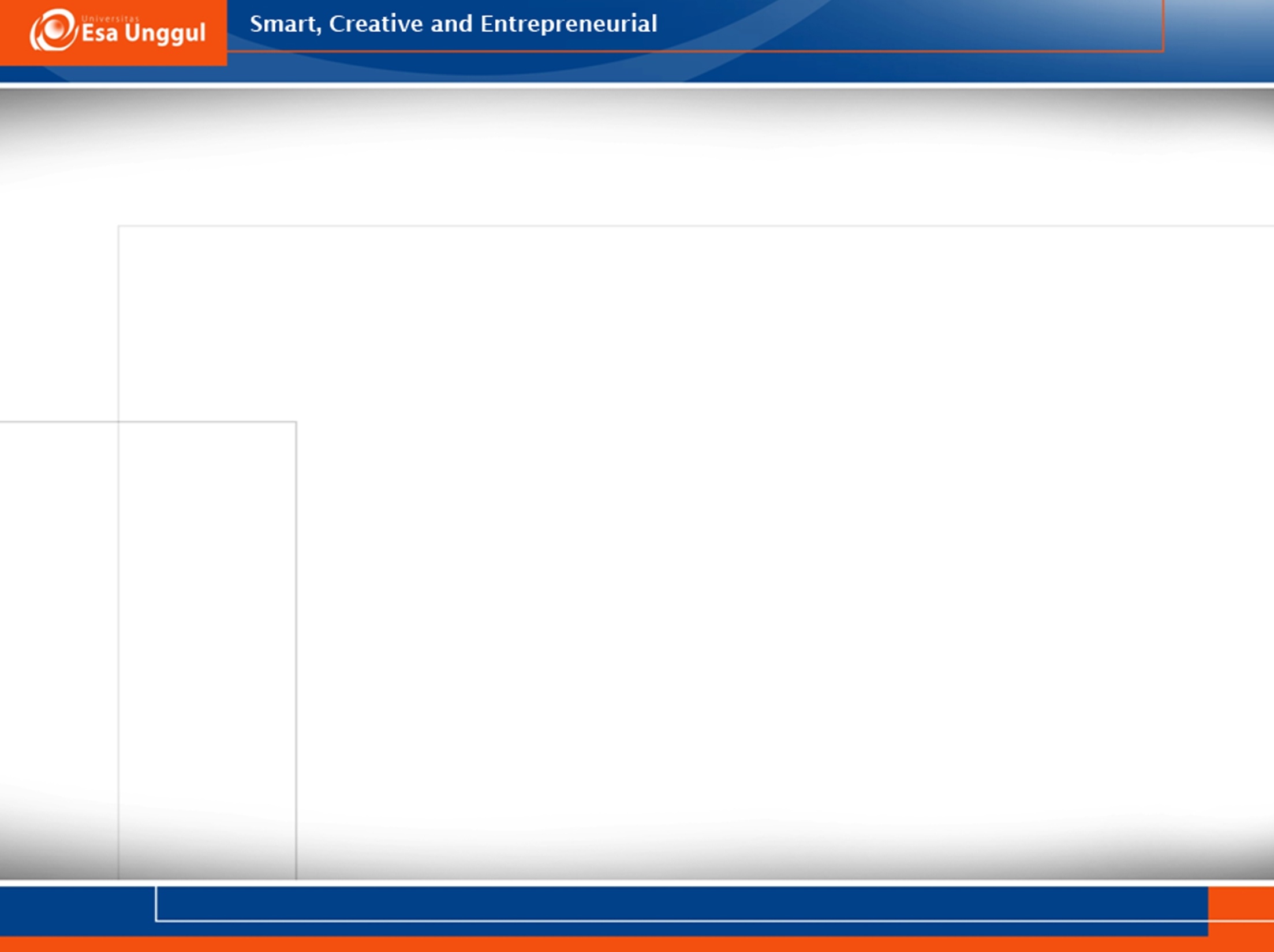 KEWAJIBAN DIRI SENDIRI
PMIK wajib:
Menjaga kesehatan dirinya agar dapat bekerja dengan baik.
Meningkatkan pengetahuan dan ketrampilan sesuai dengan perkembangan IPTEK yang ada.
3/27/2019
15
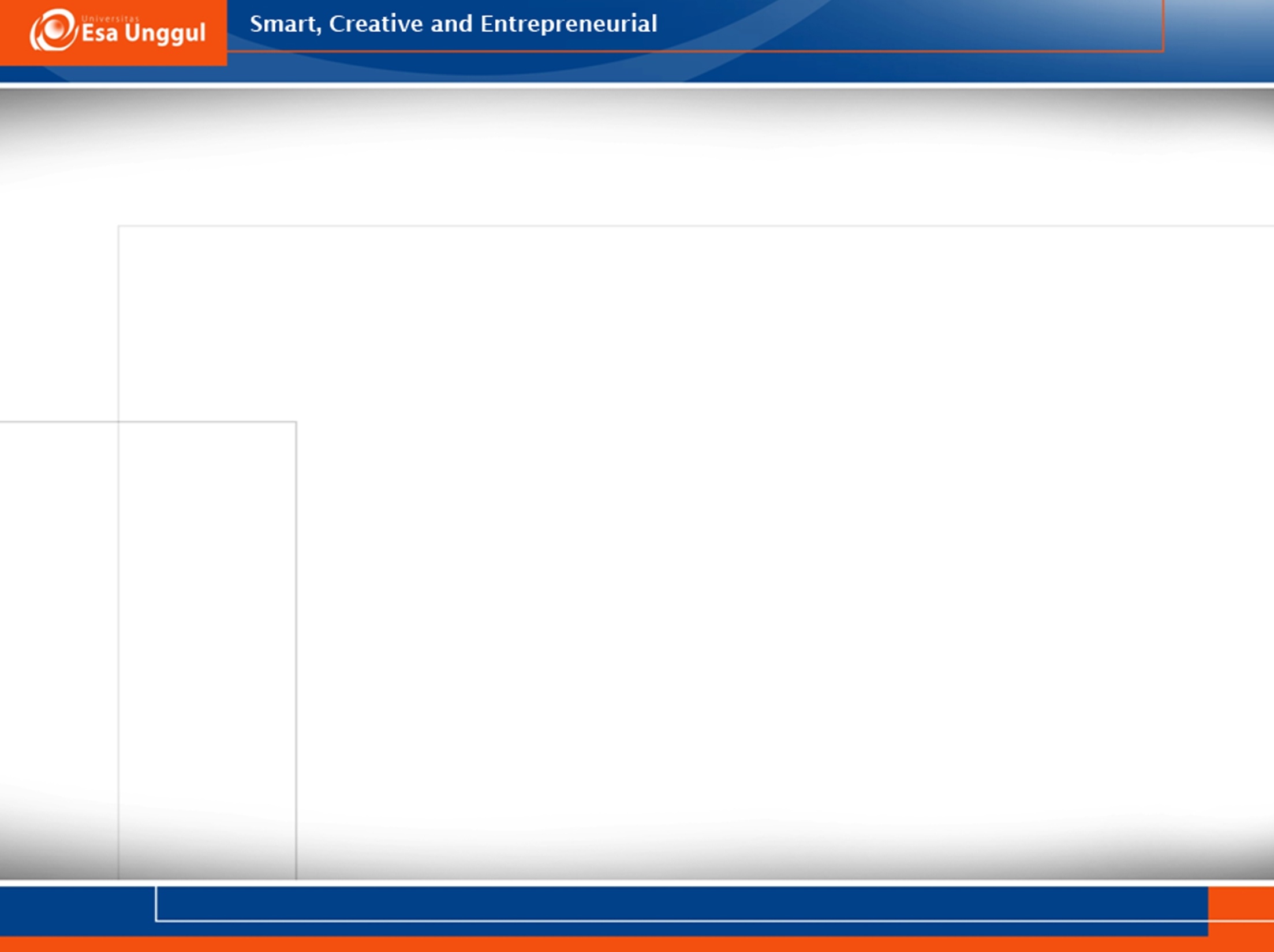 KODE ETIK PENGKODE Sk.KONGRES VIII PORMIKI NO. 03/K.VIII/PORMIKI/II/2015
3/27/2019
16
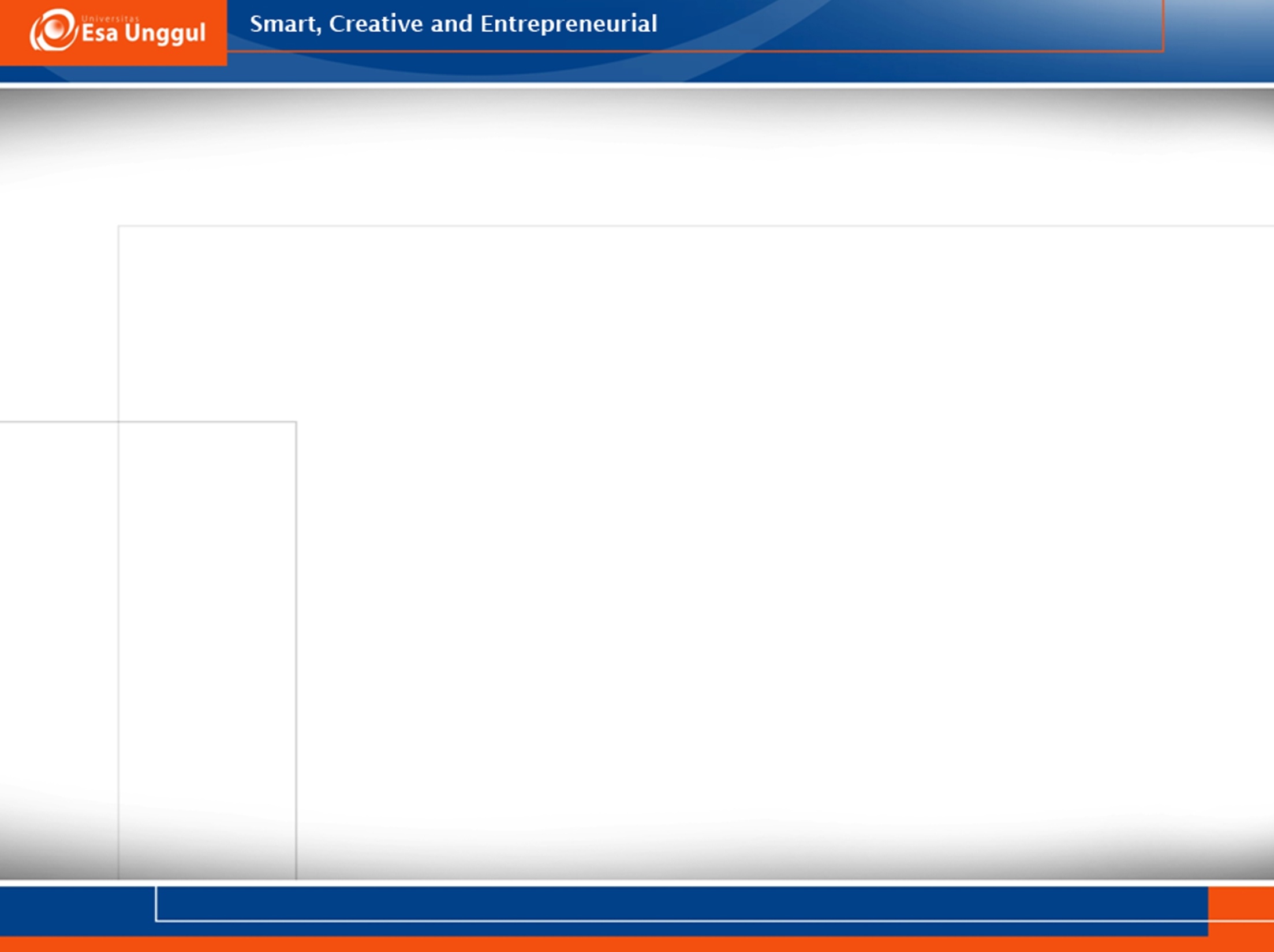 STANDAR ETIK PENGKODE DIAGNOSIS DAN TINDAKANSk.KONGRES VIII PORMIKI NO. 03/K.VIII/PORMIKI/II/2015
Menetapkan kode berdasarkan diagnosis dan tindakan yang akurat, lengkap, konsisten utk menghasilkan data kesehatan yg berkualitas sesuai  peraturan yang berlaku.
Mengklarifikasi  kepada dr/drg dan nakes tertentu yang terlibat dalam asuhan pelayanan pasien untuk melengkapi RM
3/27/2019
17
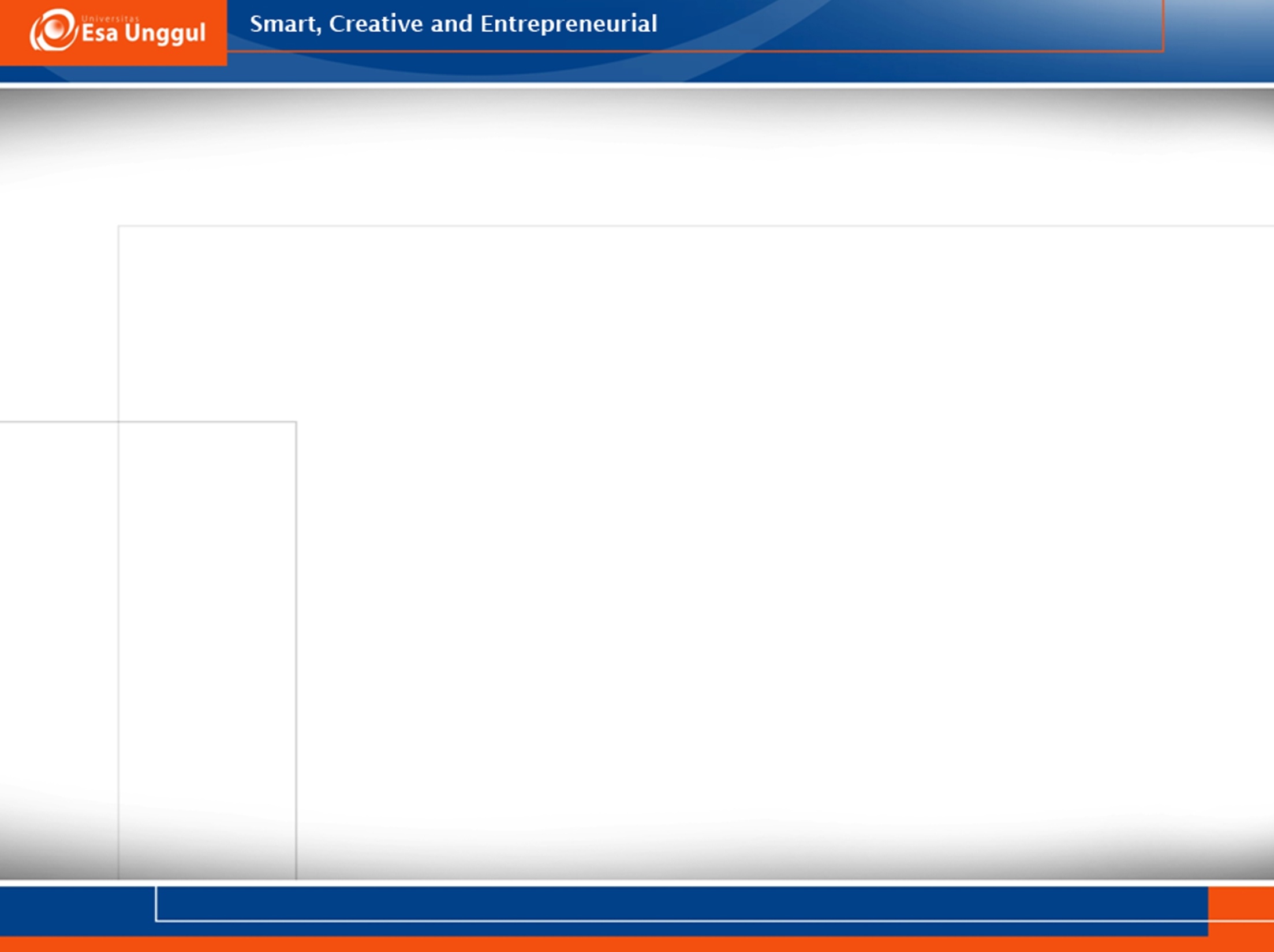 STANDAR ETIK PENGKODE DIAGNOSIS DAN TINDAKAN
Menolak menerima ajakan kerjasama seseorang/orang untuk melakukan perubahan kode diagnosis dan tindakan yang menyimpang dari standar profesi yang berlaku. 
Memfasilitasi kolaborasi (dokter, kelompok profesi, komite medis, pengelola klaim jaminan kesehatan) untuk audit koding.
3/27/2019
18
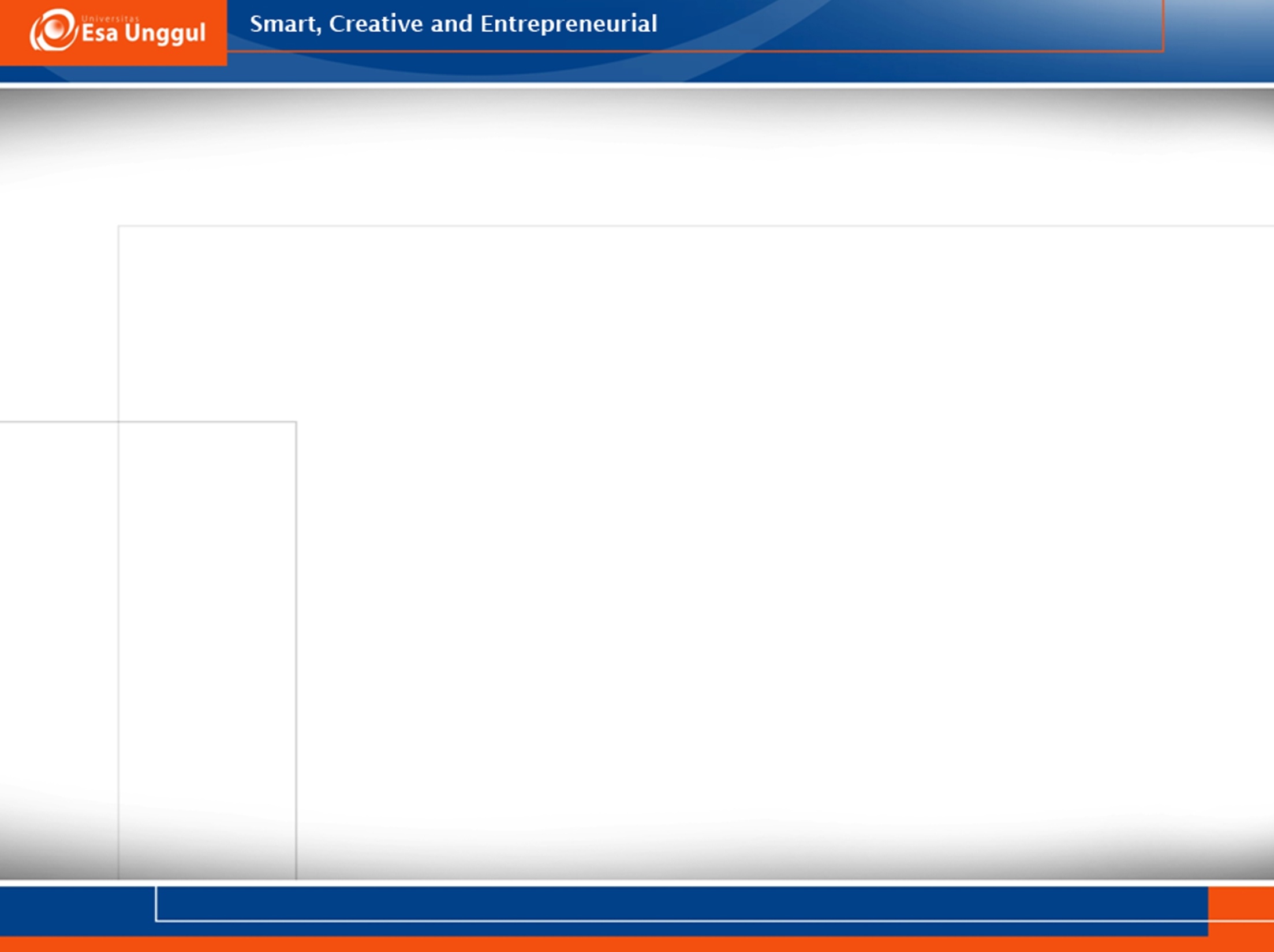 STANDAR ETIK PENGKODE DIAGNOSIS DAN TINDAKAN
Meningkatkan pengetahuan dan ketrampilan pengkodean dalam pengembangan keprofesian berkelanjutan dan atau pendidikan sertifikasi pengkode.
3/27/2019
19
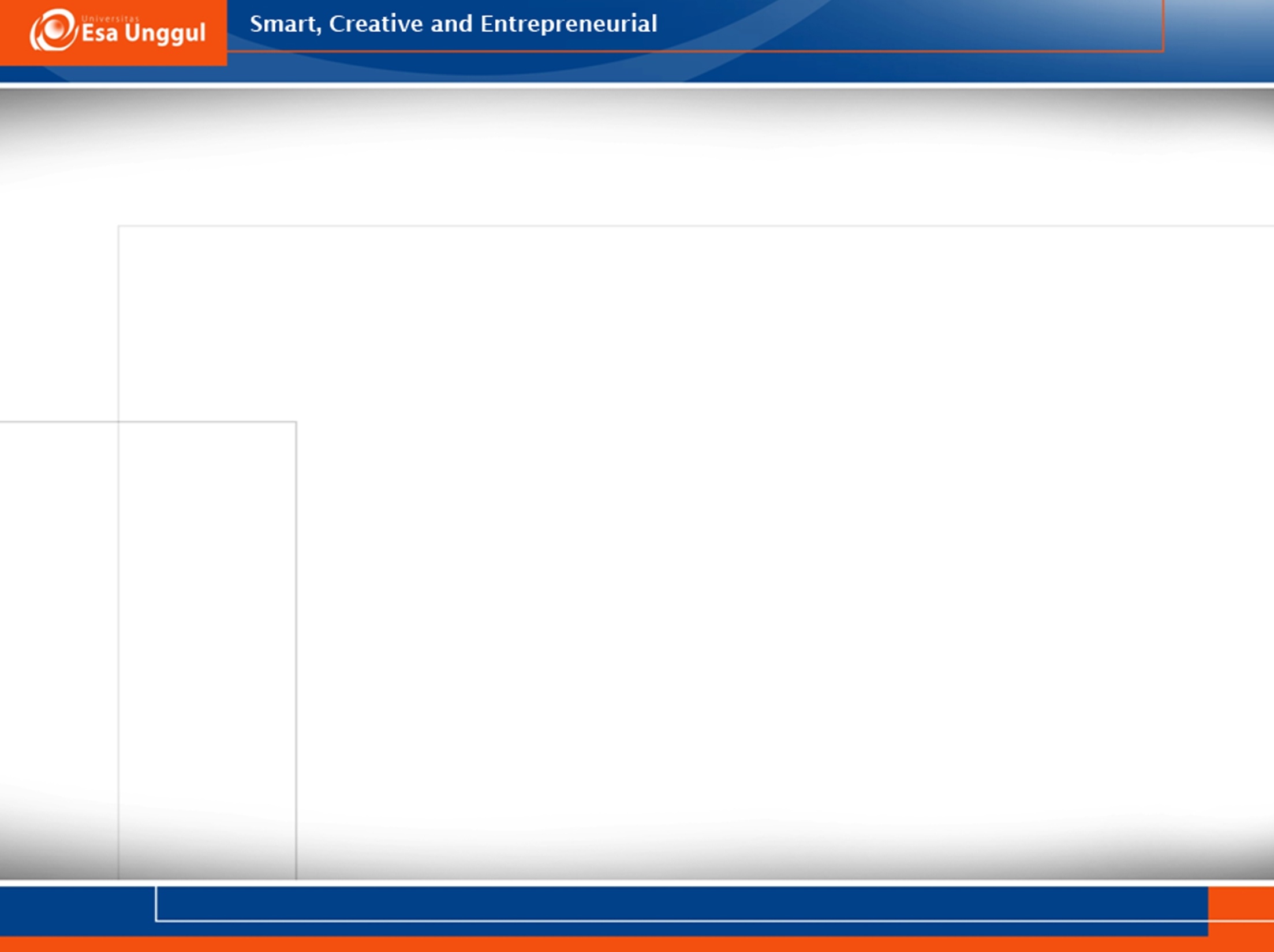 STANDAR ETIK PENGKODE DIAGNOSIS DAN TINDAKAN
Menjaga kerahasiaan isi dan informasi yang terkandung dalam RM, dan menolak akses informasi kesehatan terhadap pihak yang tidak berkepentingan. 
Berperilaku profesional, integritas  tinggi dan menunjukkan komitmen terhadap kode etik pengkode.
3/27/2019
20
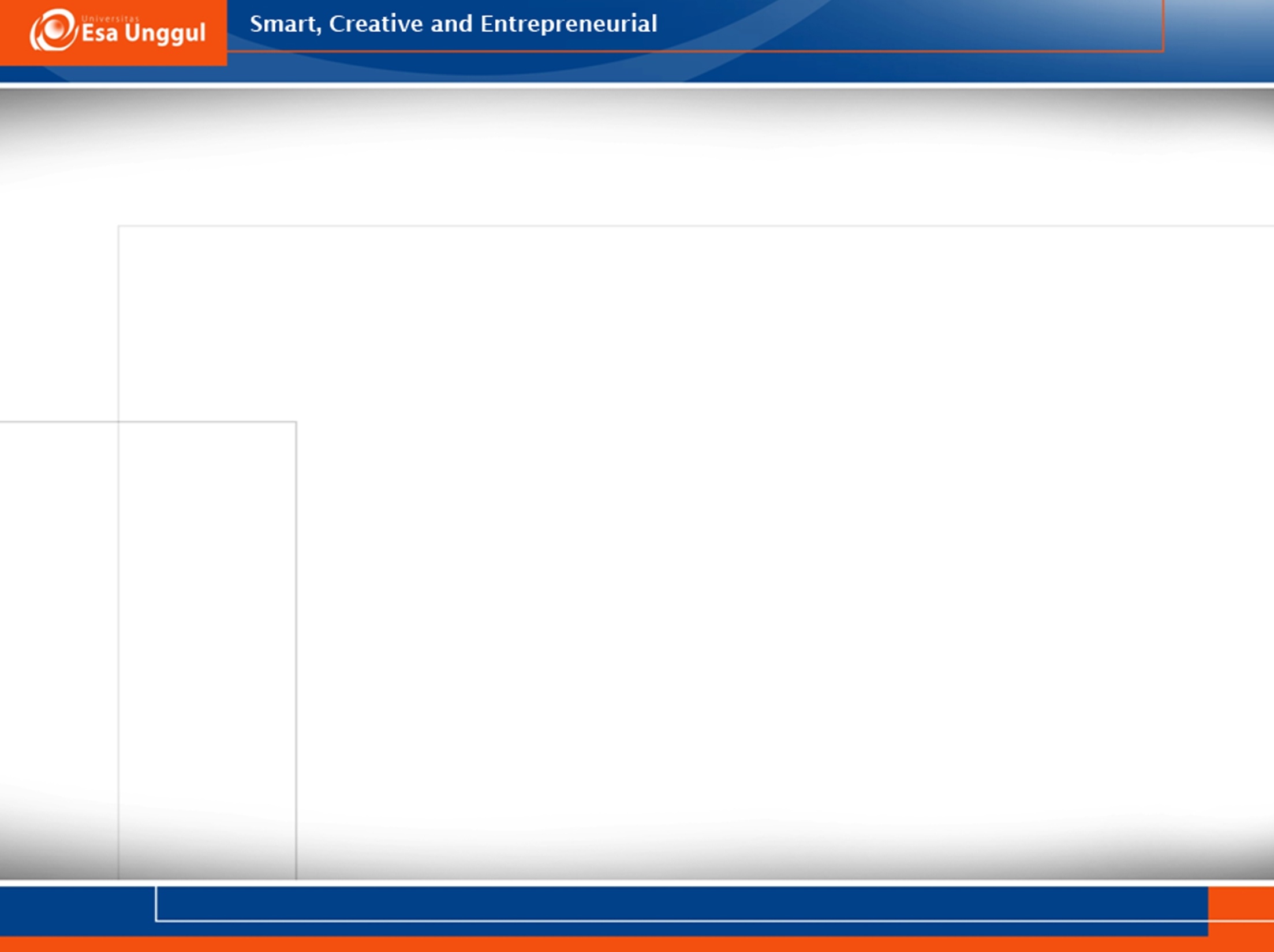 KEWAJIBAN PENGKODE
Setiap pengkode harus:  
Menjunjung tinggi, menghayati dan mengamalkan sumpah profesi PMIK.
Menetapkan kode secara akurat, lengkap, konsisten sesuai dg standar dan peraturan yg berlaku ttg penggunaan klasifikasi dan kodefikasi penyakit dan tindakan.
3/27/2019
21
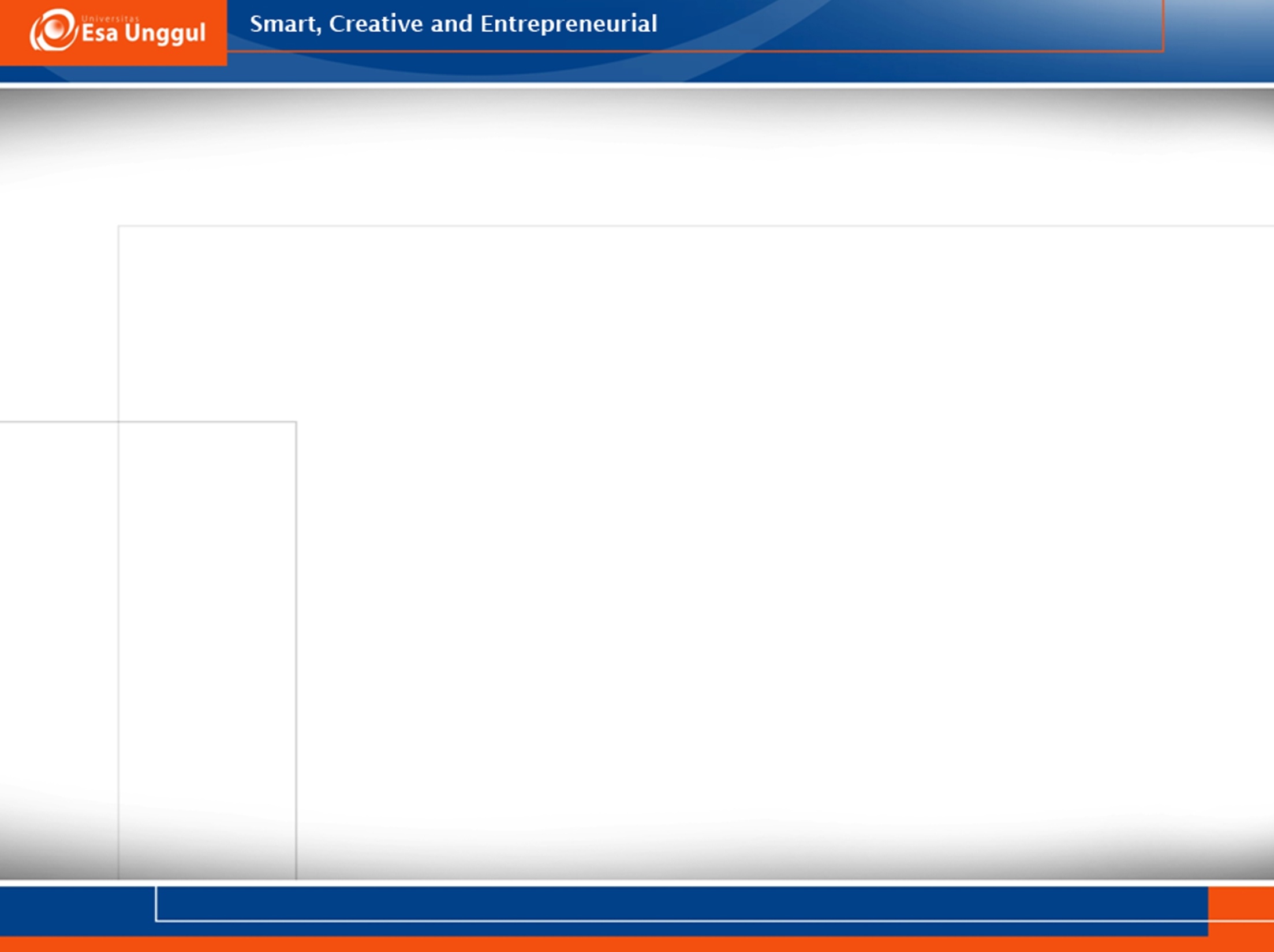 KEWAJIBAN PENGKODE
Membuat rekapitulasi untuk pelepasan informasi kesehatan.
Melakukan konfirmasi kepada pemberi layanan kesehatan, jika ada data yang kurang lengkap dan atau tidak jelas dalam rekam medis.
3/27/2019
22
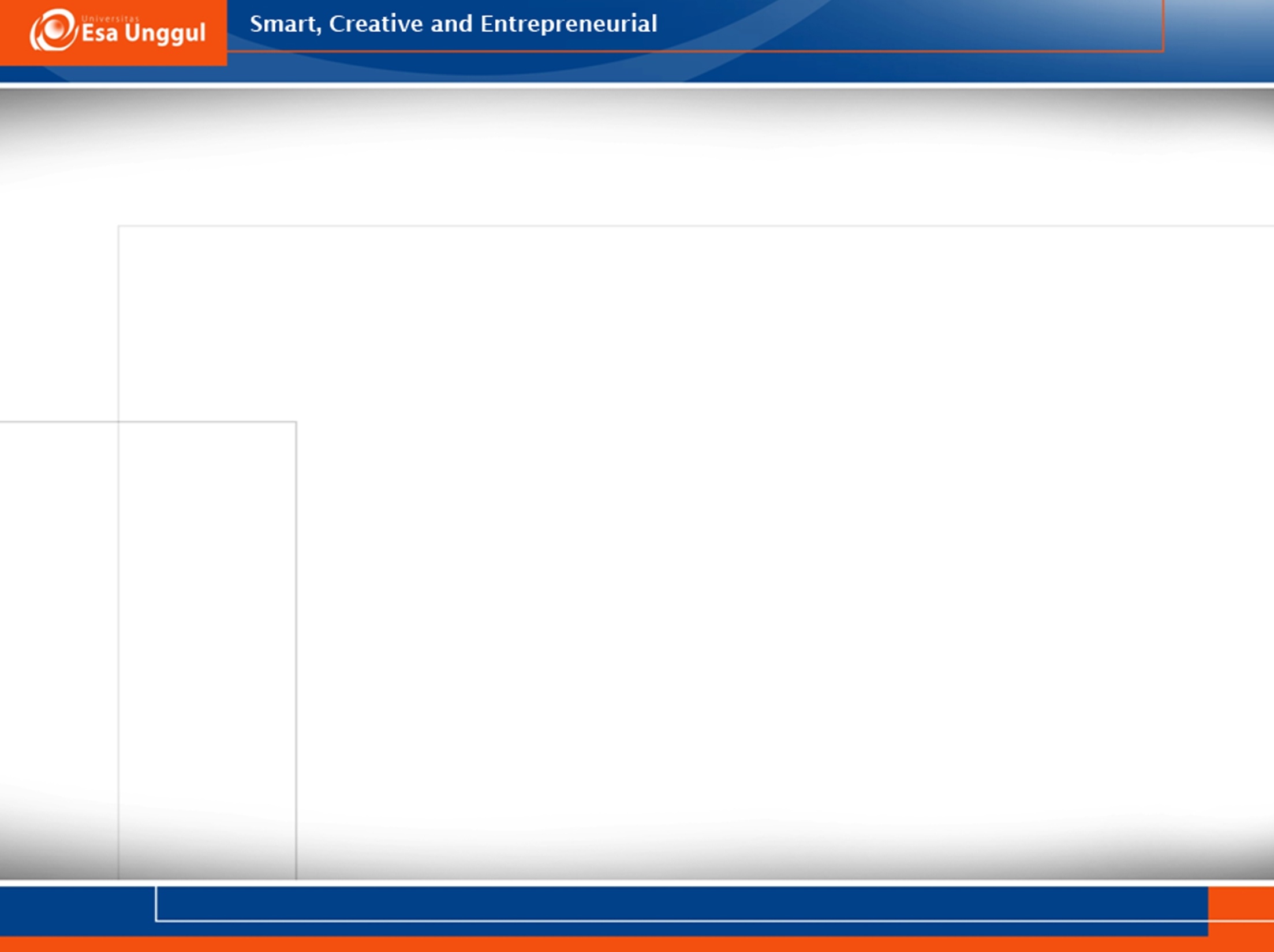 KEWAJIBAN PENGKODE
Menolak menerima ajakan kerjasama seseorang/orang untuk melakukan perubahan kode diagnosis dan tindakan yang menyimpang dari standar profesi yang berlaku.
3/27/2019
23
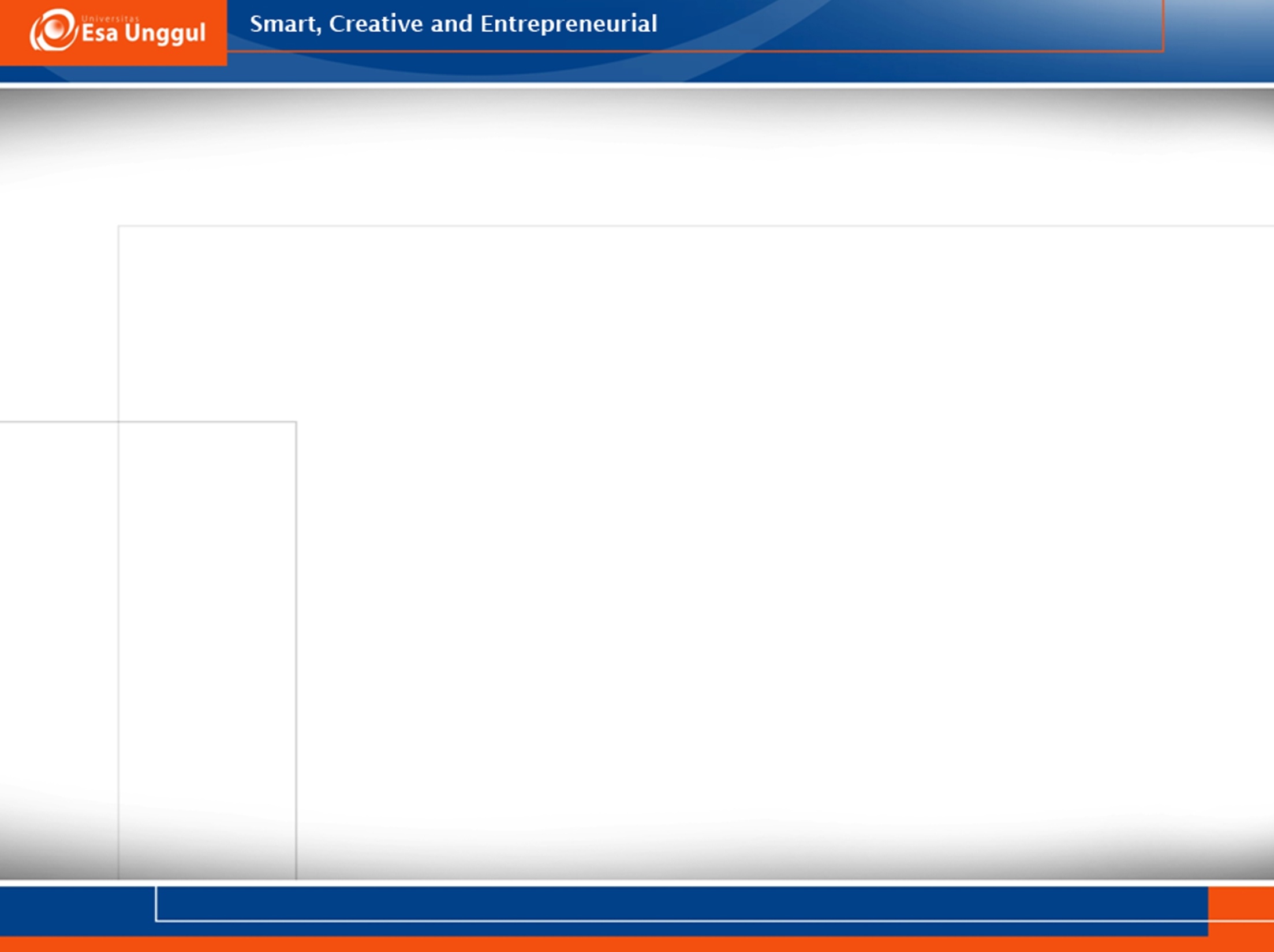 KEWAJIBAN PENGKODE
Memfasilitasi kolaborasi (dokter, kelompok profesi, komite medis, pengelola klaim jaminan kesehatan) untuk menentukan kode yang tepat.
Menolak untuk berpartisipasi dalam menghilangkan ringkasan dan atau prosedur yang bertentangan dengan kode etik pengkodean.
3/27/2019
24
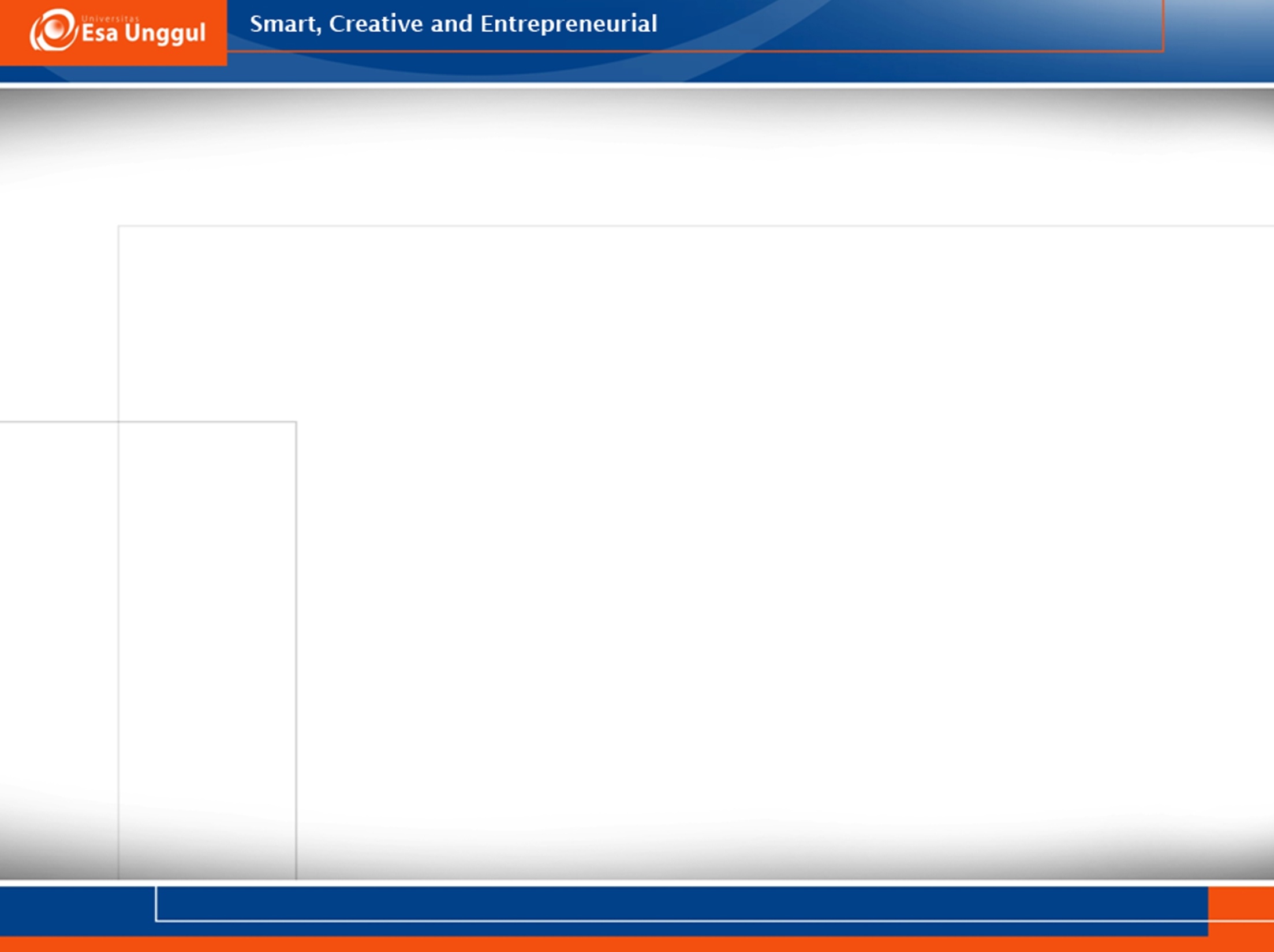 KEWAJIBAN PENGKODE
Menjaga kerahasiaan isi dan informasi yang terkandung dalam rekam medis, dan menolak akses informasi kesehatan terhadap pihak yang tidak berkepentingan. 
Berperilaku profesional, integritas yang tinggi dan menunjukkan komitmen terhadap kode etik pengkode.
3/27/2019
25
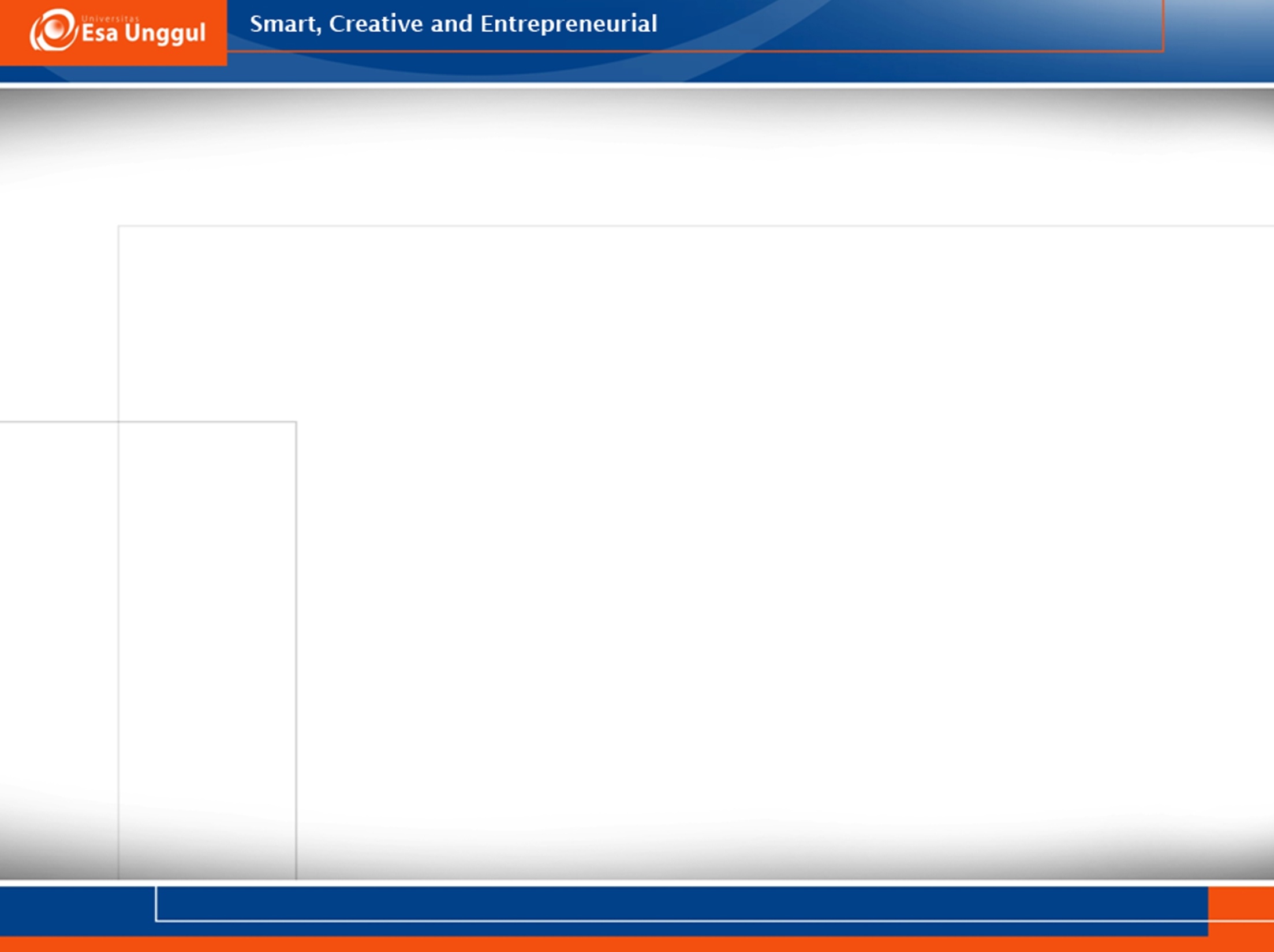 HAK PENGKODE DIAGNOSIS DAN TINDAKAN
setiap pengkode berhak: 
Menetapkan kode penyakit dan atau tindakan sesuai dengan peraturan yang berlaku.
Mendapatkan imbalan jasa profesi yang layak sesuai dengan tanggungjawab dan beban kerjanya.
3/27/2019
26
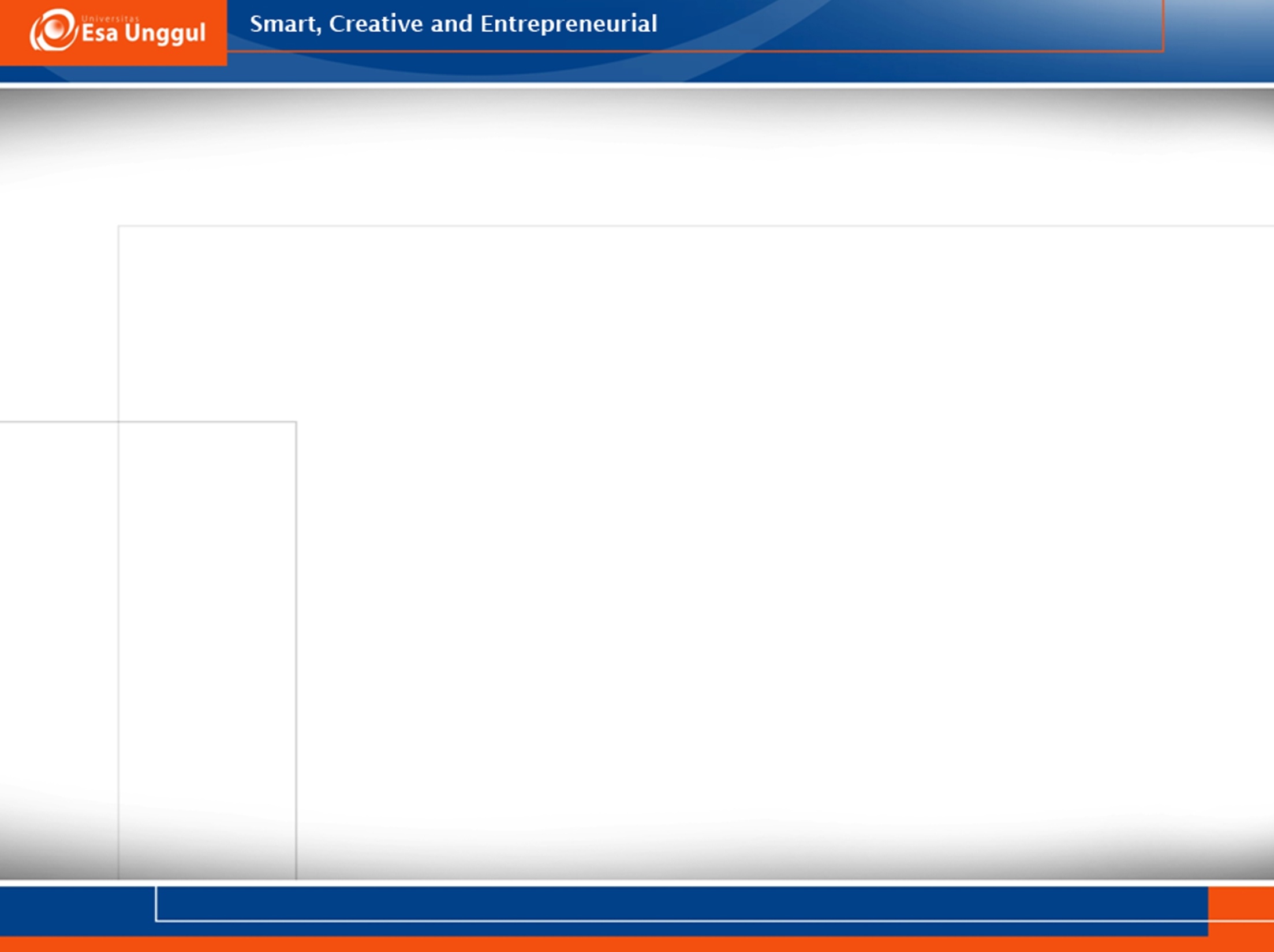 HAK PENGKODE DIAGNOSIS DAN TINDAKAN
Melakukan pemilihan ulang (reseleksi) untuk menentukan kode diagnosis dan tindakan sesuai dengan persetujuan Dokter Penanggung Jawab Pelayanan (DPJP).
Mengembangkan karir melalui pendidikan dan pelatihan.
Mendapatkan perlindungan hukum
3/27/2019
27
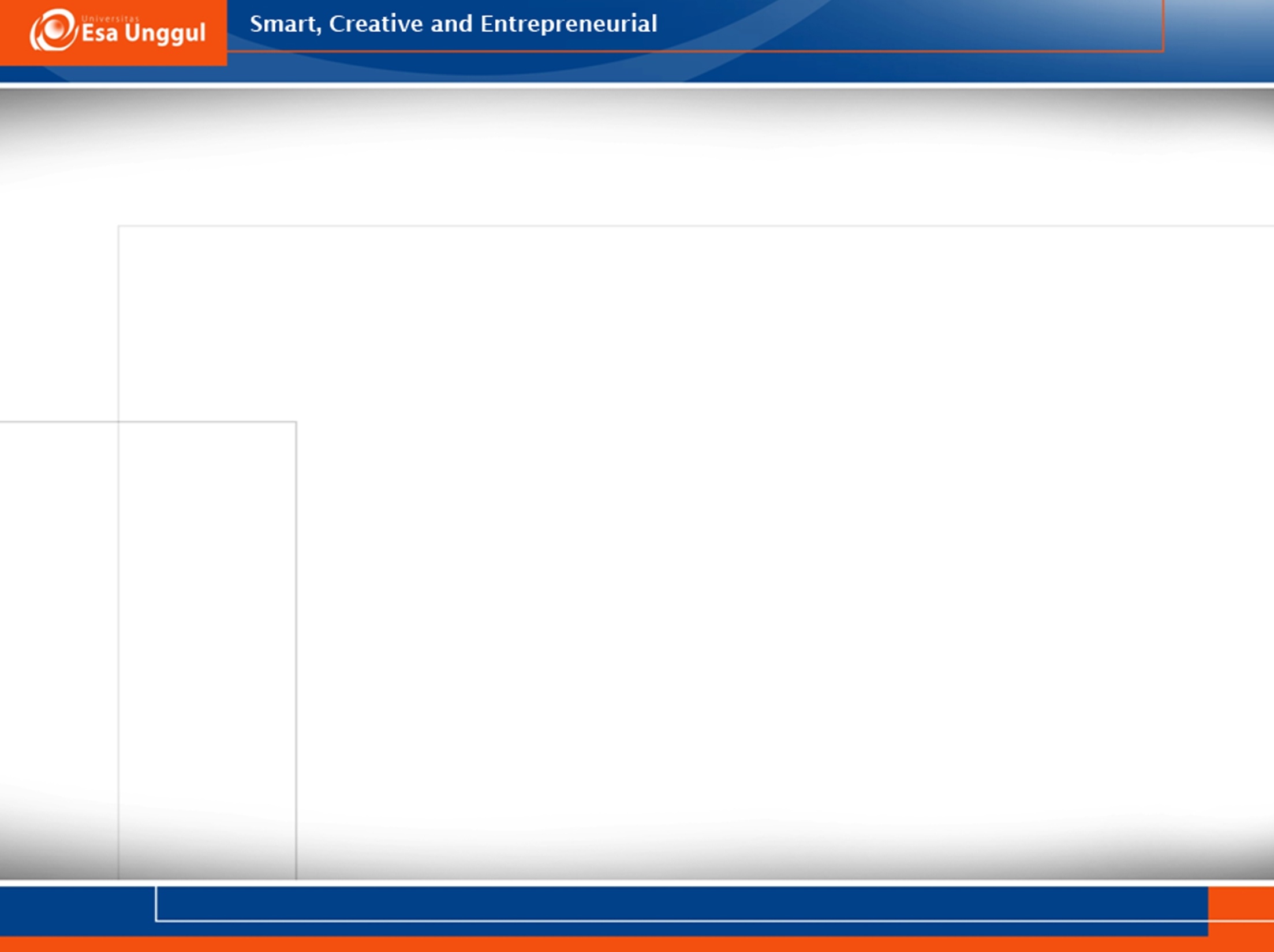 PROFESI PENGKODE …?
Harus menjadi pribadi yang selalu mawas diri untuk meningkatkan profesionalismenya secara lebih mandiri dan mantap disertai dengan etika profesi sebagai bagian dari sikap mental
3/27/2019
28
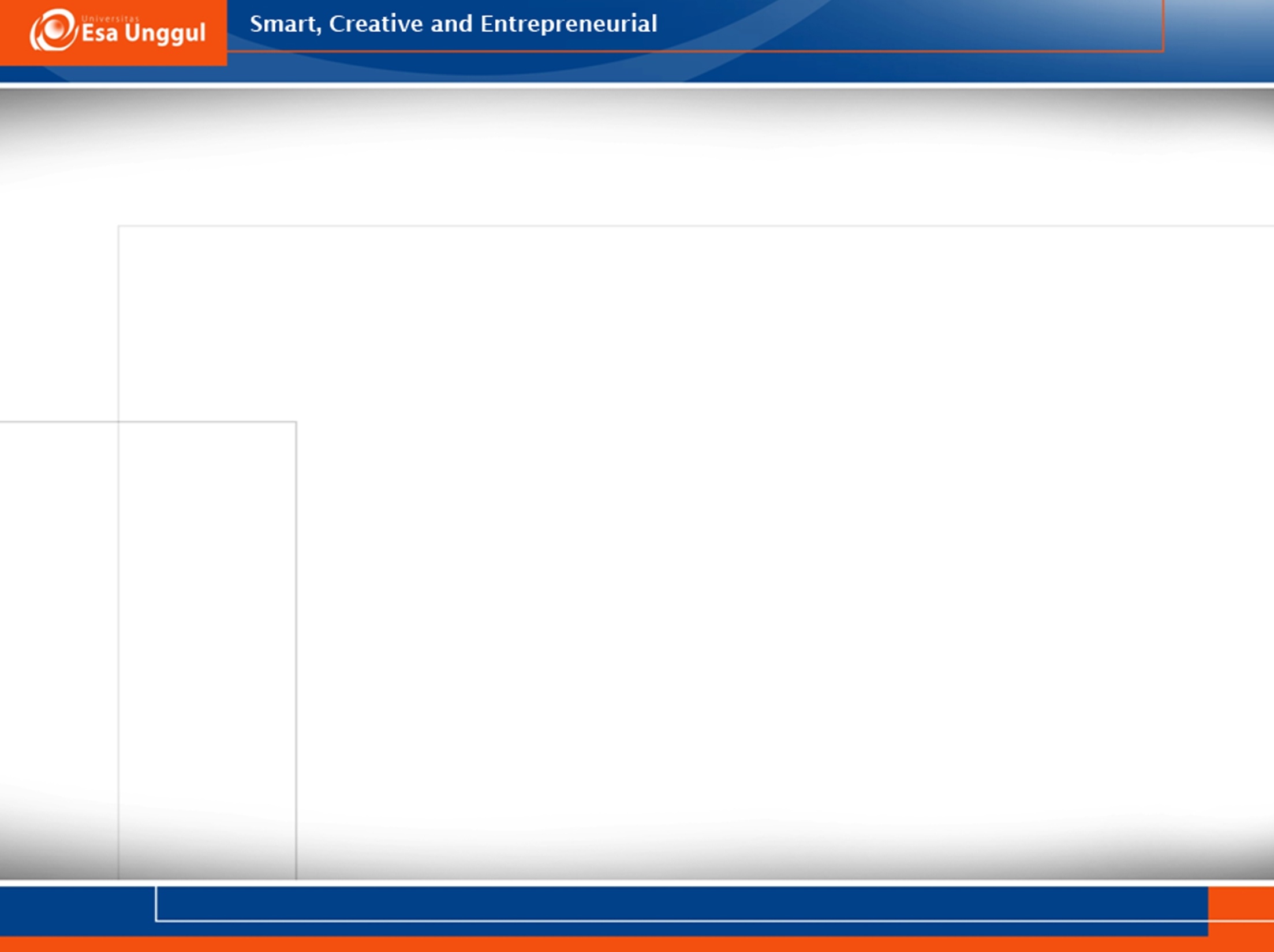 KUIS 1
Jelaskan perbedaan etika dan etiket, berikan 2 contoh masing-masing etika dan etiket dalam kehidupan sehari-hari
Apa yang dimaksud dengan etika profesi ?
Jika Saudara sudah menyelesaikan pendidikan ini, apa nama profesi Saudara ?
Sebutkan UU yang mengatur tentang profesi Perekam Medis dan Informasi Kesehatan ?
Apabila Perekam Medis dan Informasi Kesehatan melanggar kode etik profesi, siapakah pemberi sanksi ? Jelaskan alasannya.
3/27/2019
29